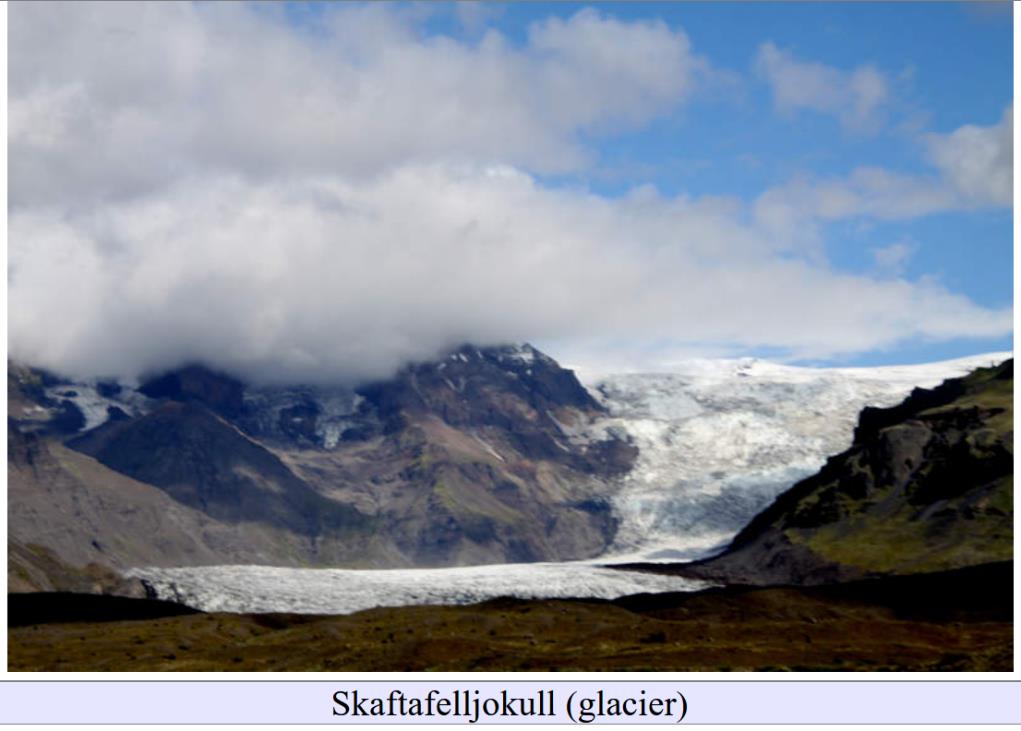 Moraines, Glacial Lakes and Floods of the Ice Age
Lecture 5
Some Glacial Landform I came across
 on Social Media
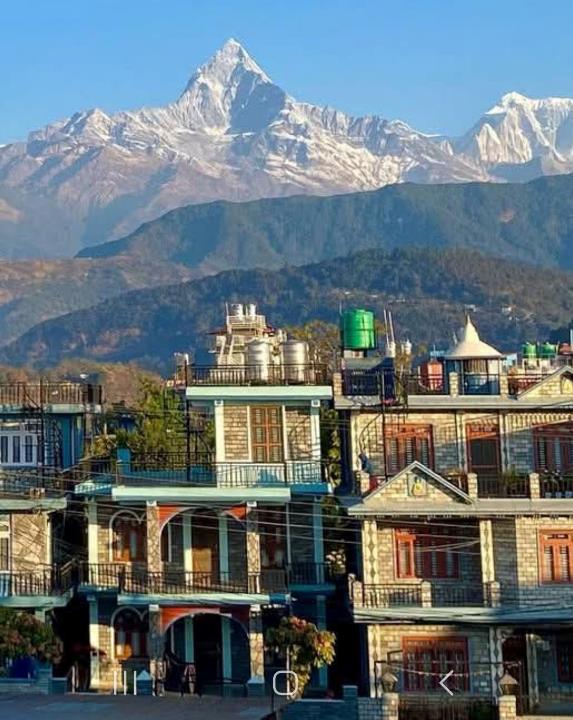 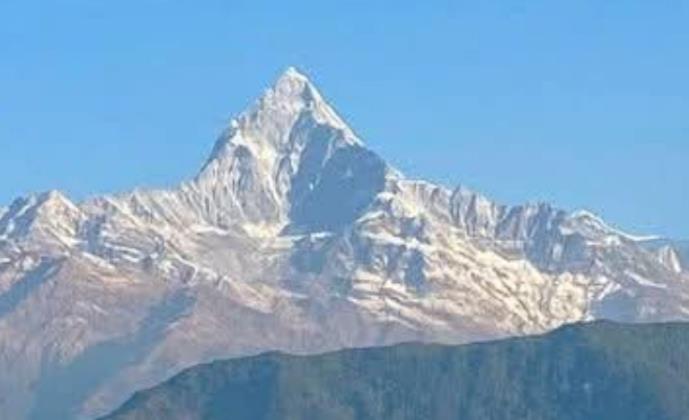 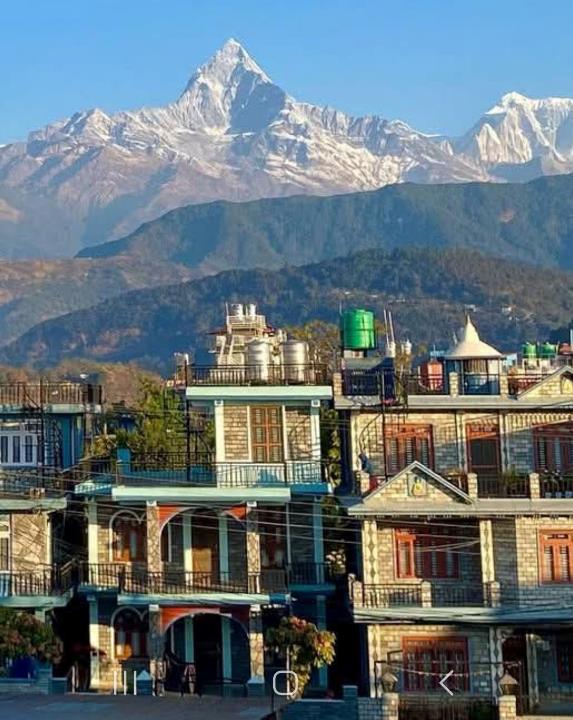 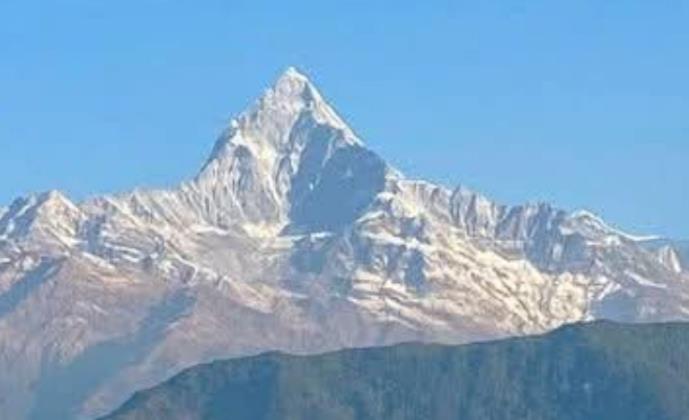 Horn
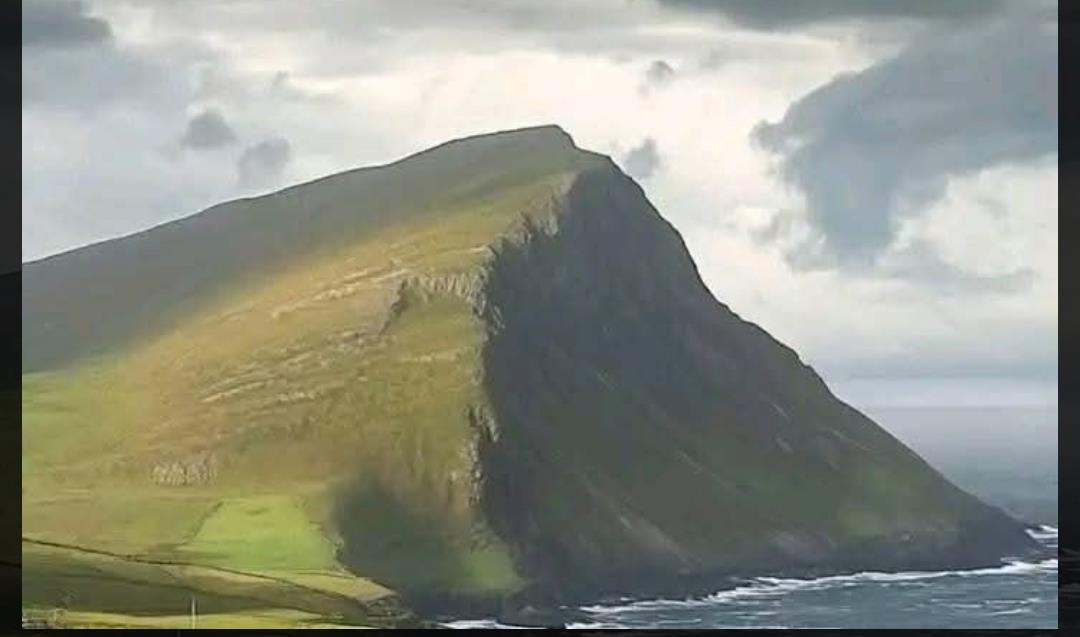 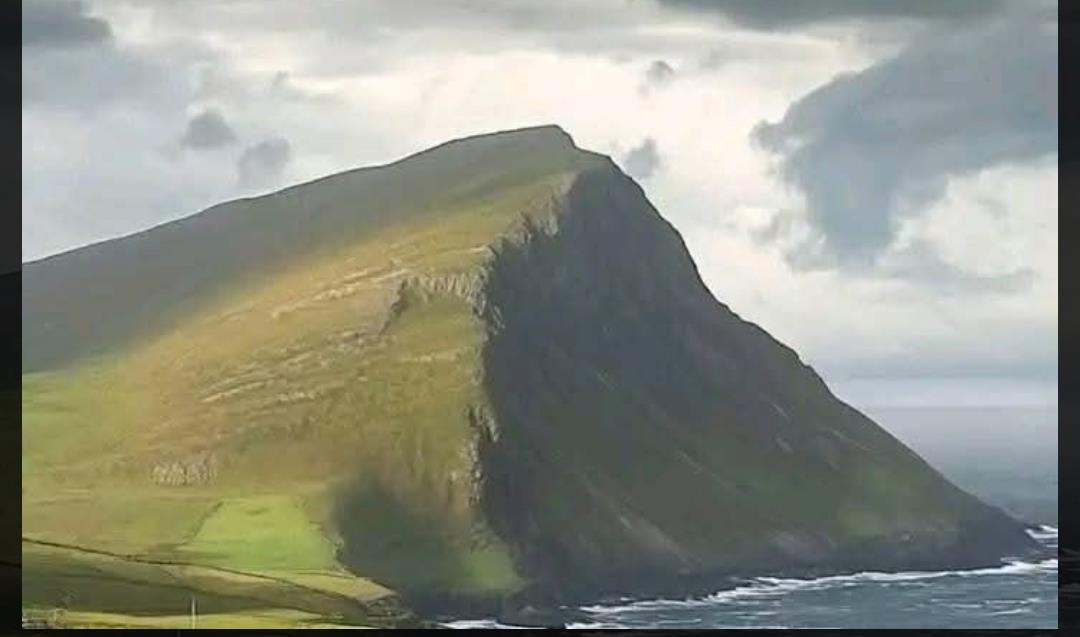 Glacially-smoothed surface with grooves
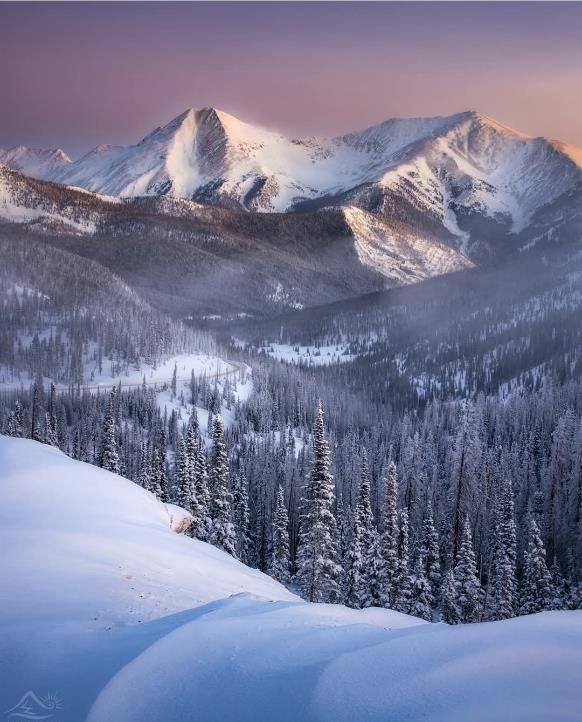 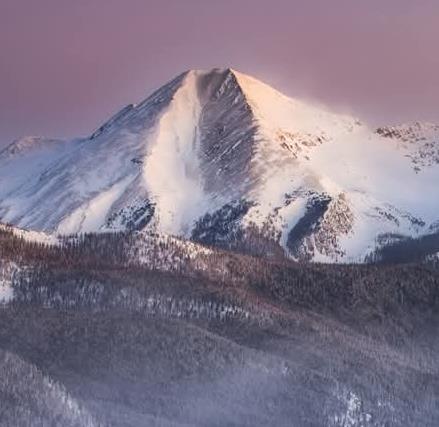 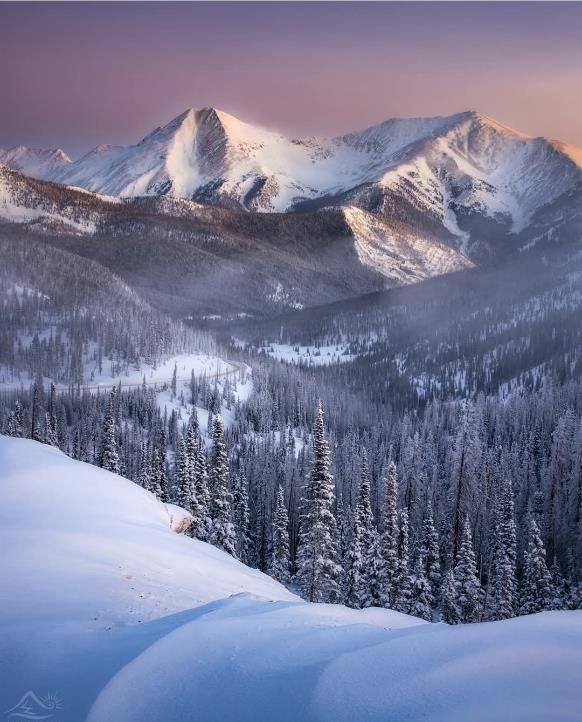 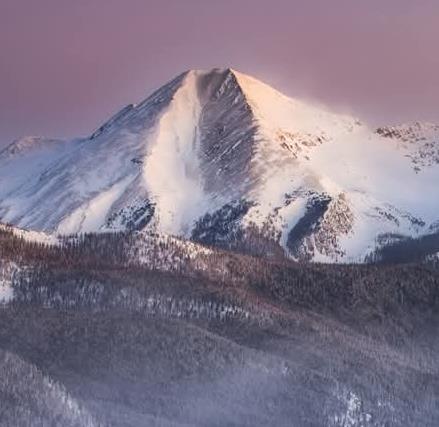 Cirque
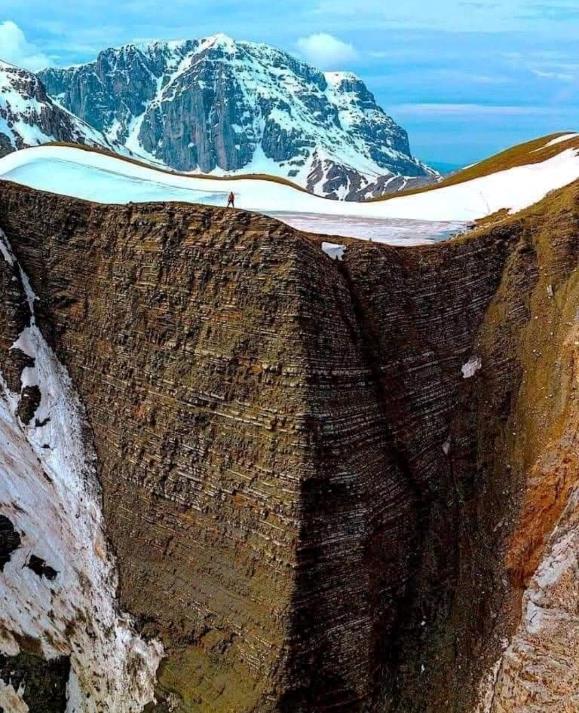 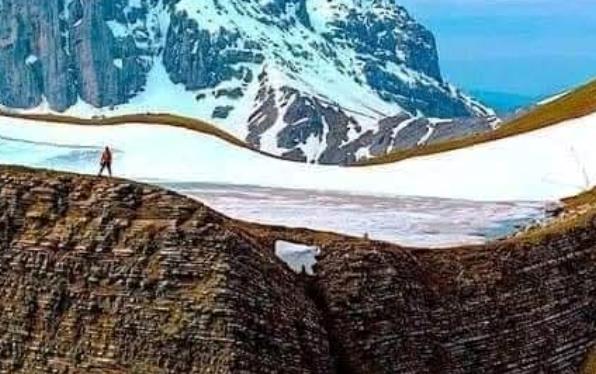 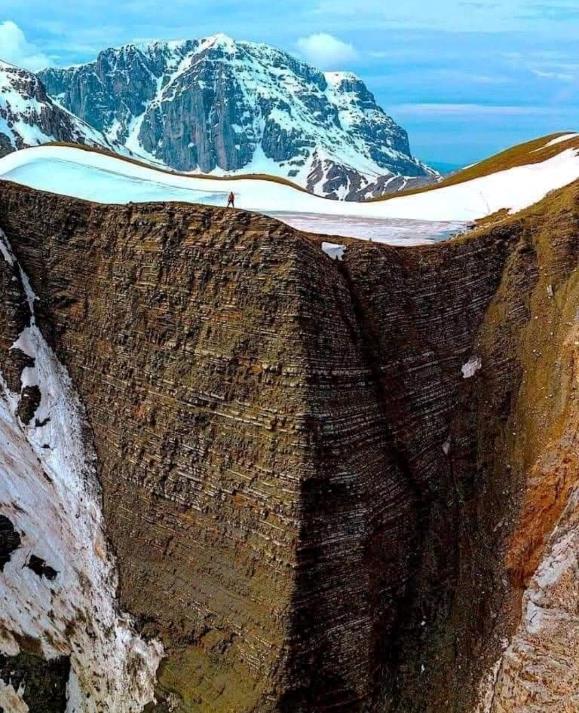 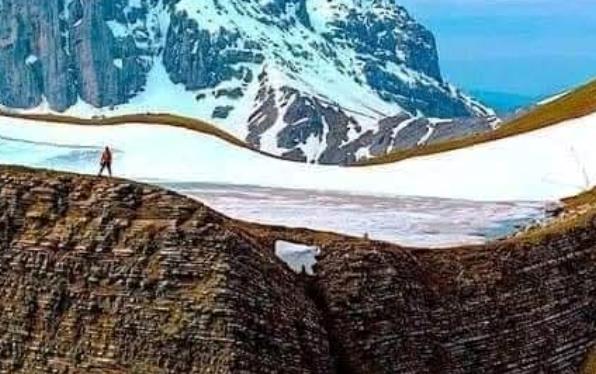 Cirque and Cirque Lake
Remnants of an Ice Age Subglacial River

in Harriman State Park, New York

(along the Menomine Trail Below Stockbridge Mountain Shelter)
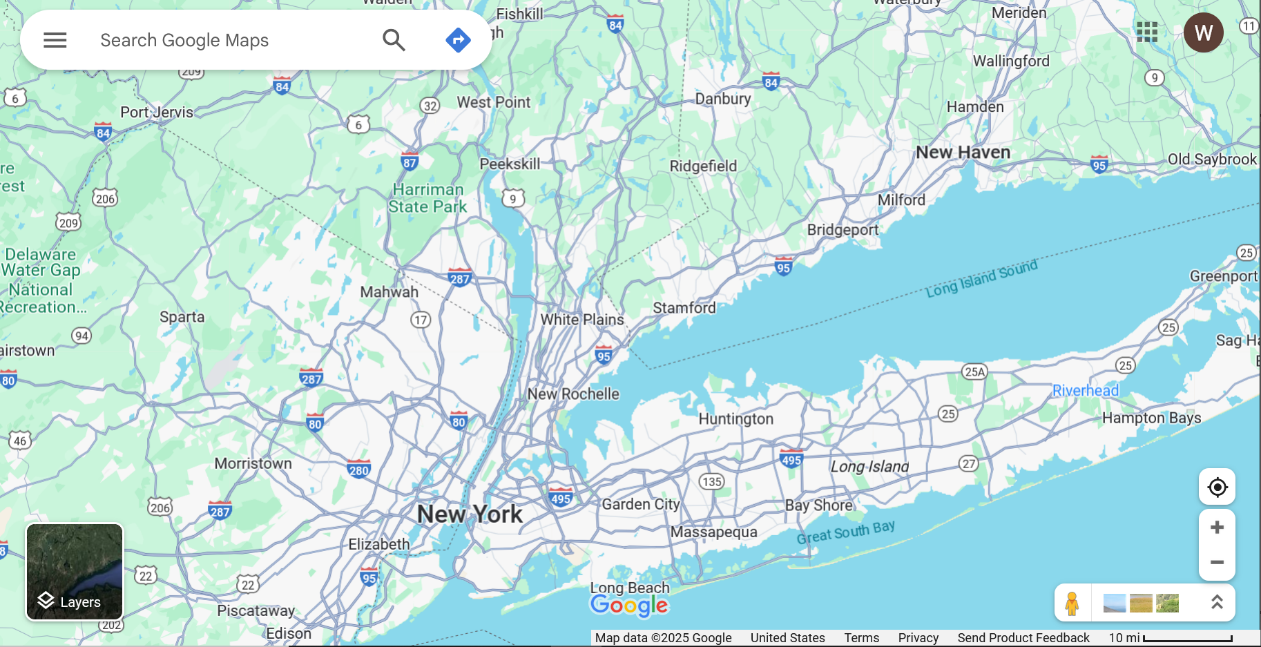 Harriman State Park
16 km
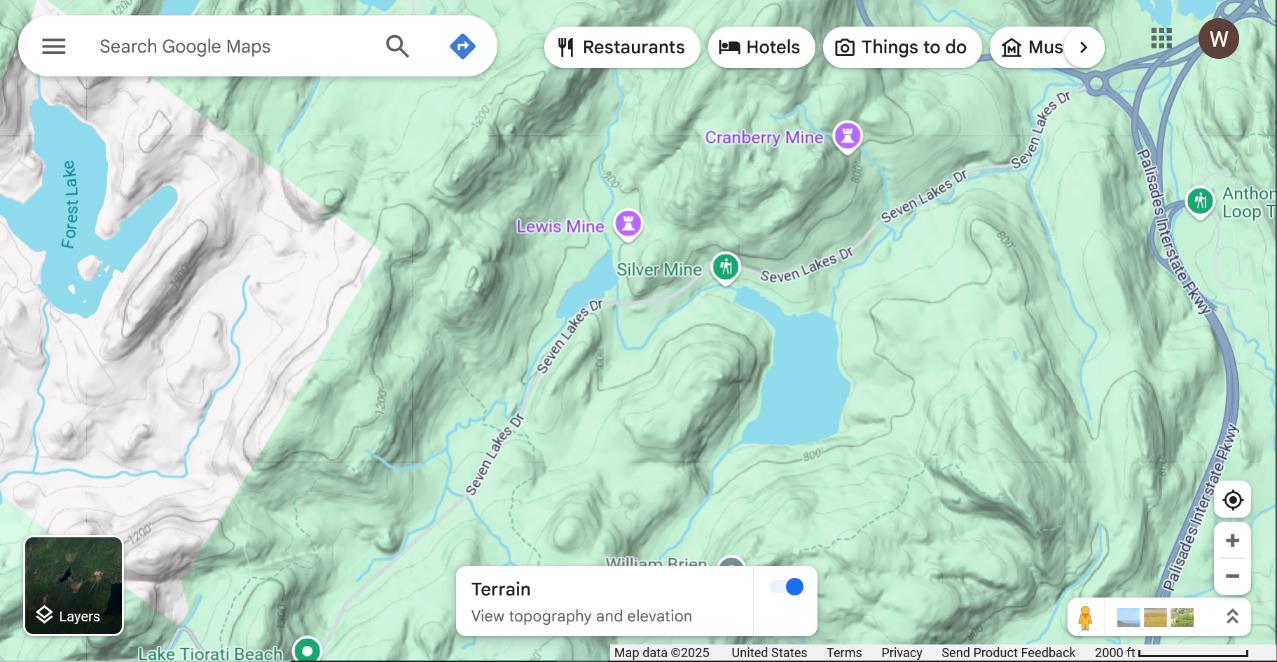 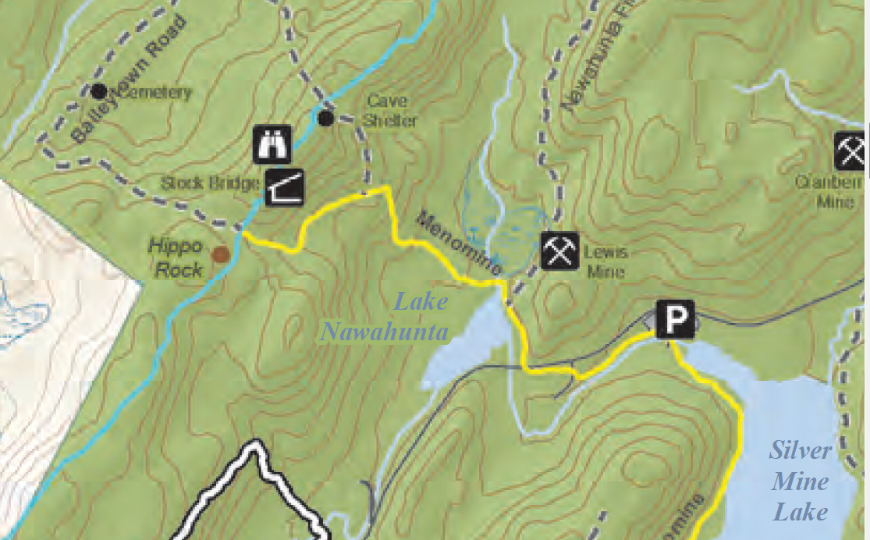 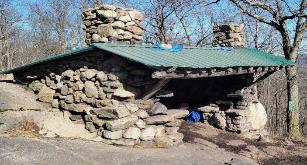 Menomine Trail
Long Path
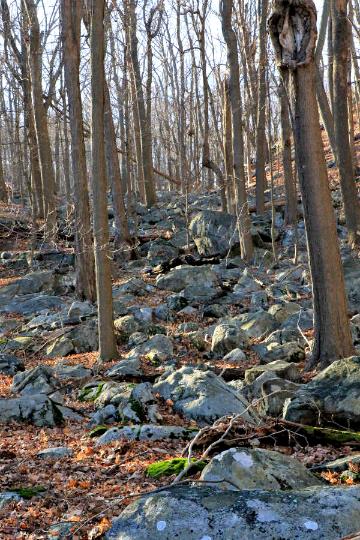 Boulders
North
Of
Trail
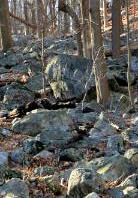 Some of the Boulders
Very Large
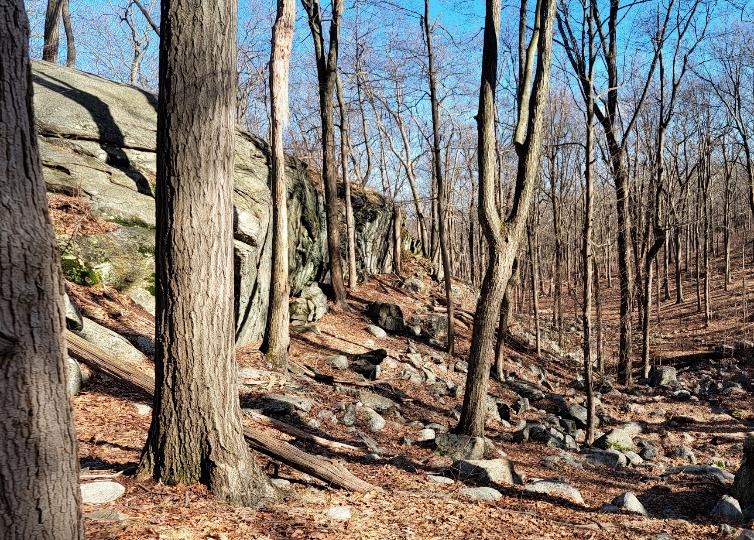 Cliff
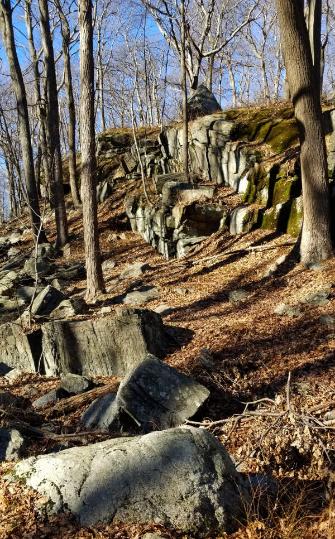 Some rocks below cliff
but probably not enough to account for the material that must have been removed to make the cliff
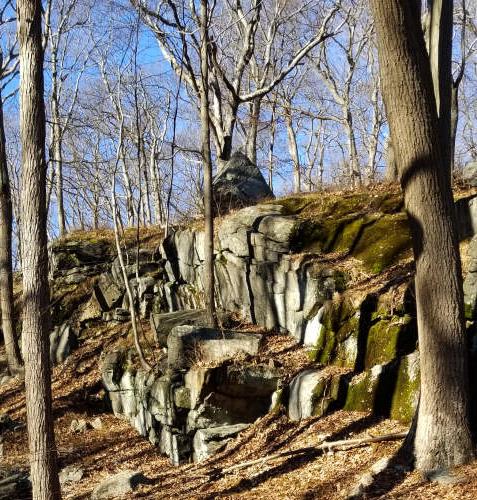 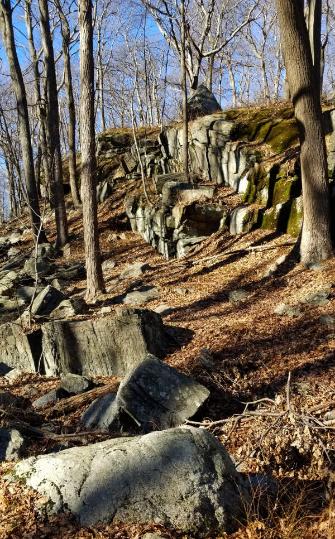 Boulder
Glacial Bounder perched on the top of the cliff
Striae Parallel to Cliff
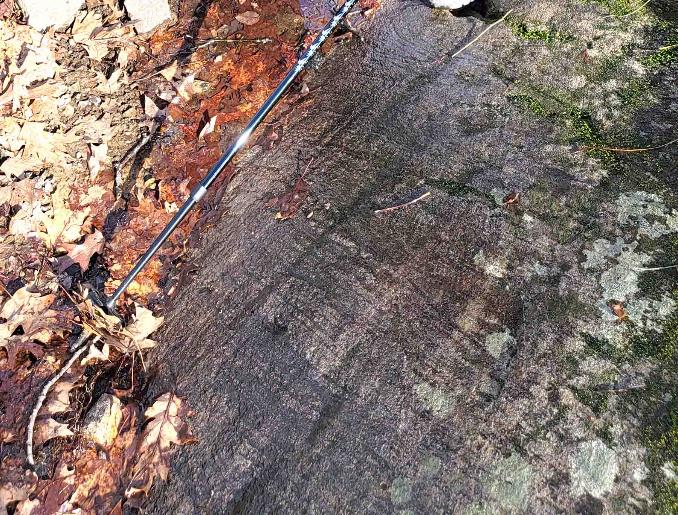 Glacial Scratches along trail
Striae Parallel to Cliff
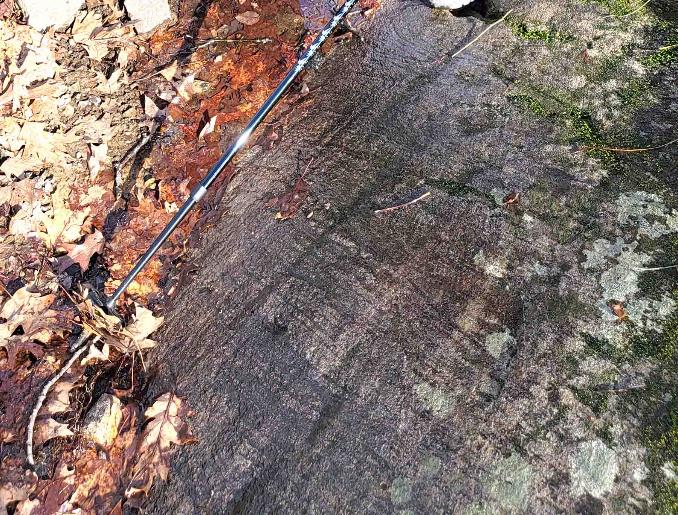 Striae
Glacial Scratches
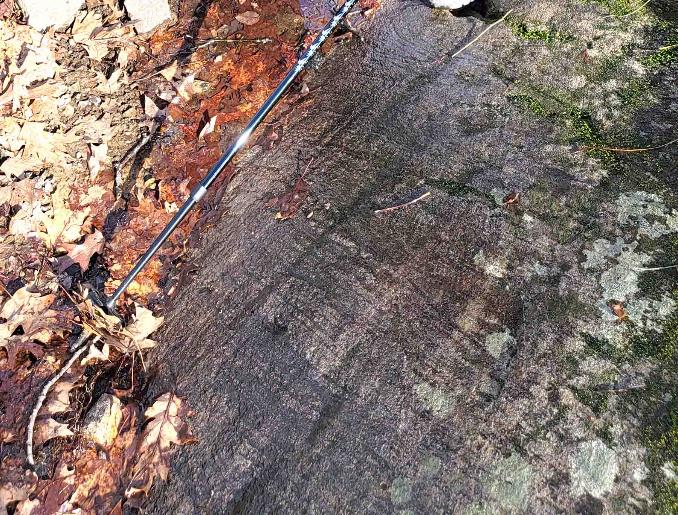 Metamorphic banding
metamorphic banding of rock
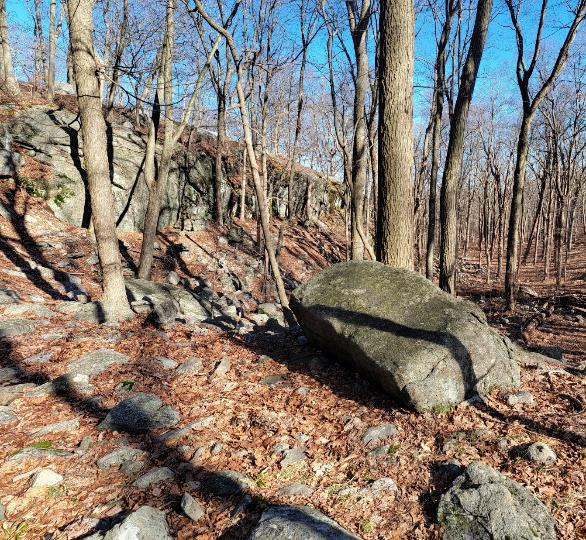 sudden drop off
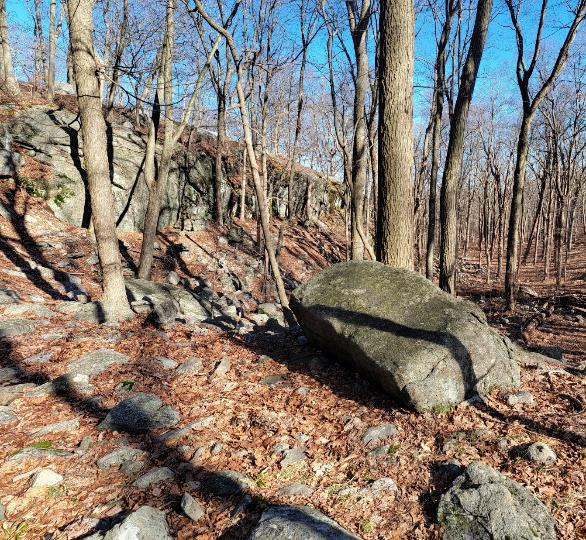 site of waterfall?
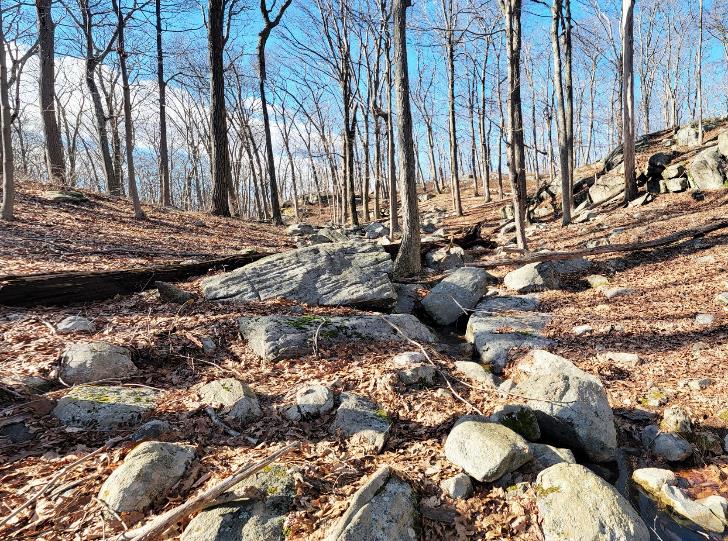 Stream
Above
Waterfall
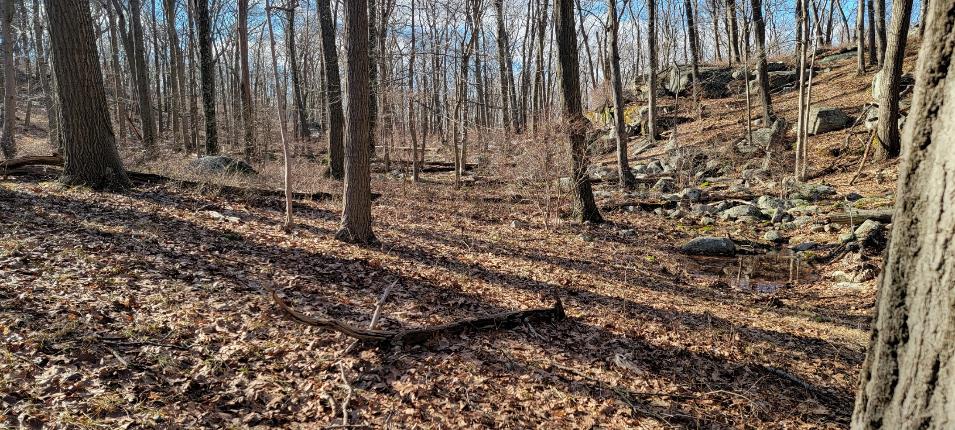 Tiny Watershed
ridge
Sill
perched boulder
cliff
Long Path
boulder field
scratches
Menomine Trail
Moulin
Subglacial
Waterfall
Subglacial River
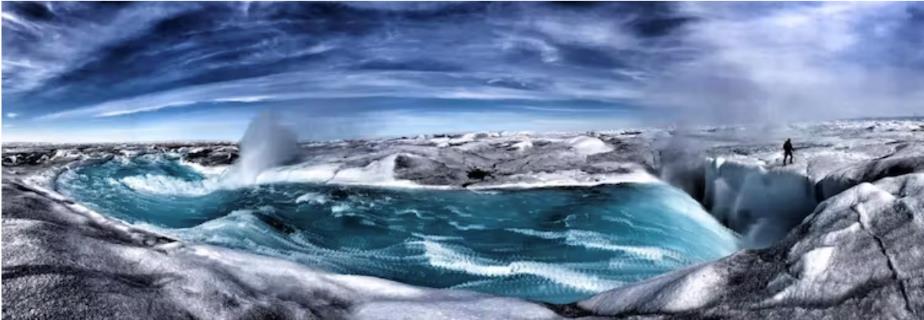 Moulin in Greenland
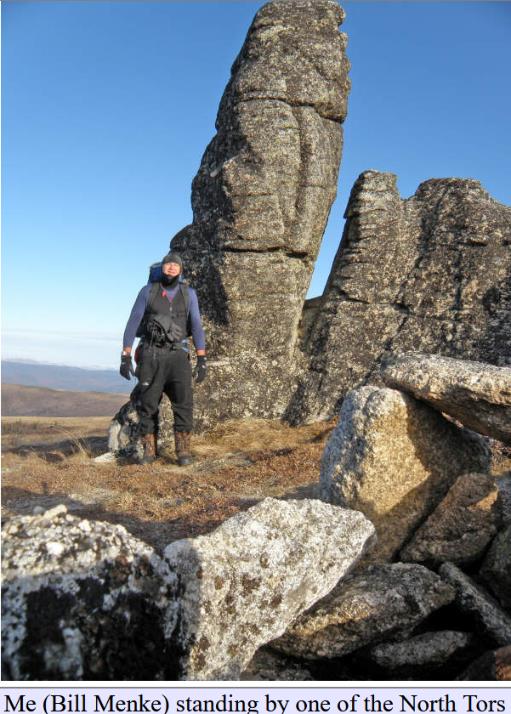 Granite Tors
near Fairbanks Alaska
Tor - Dutch for tower
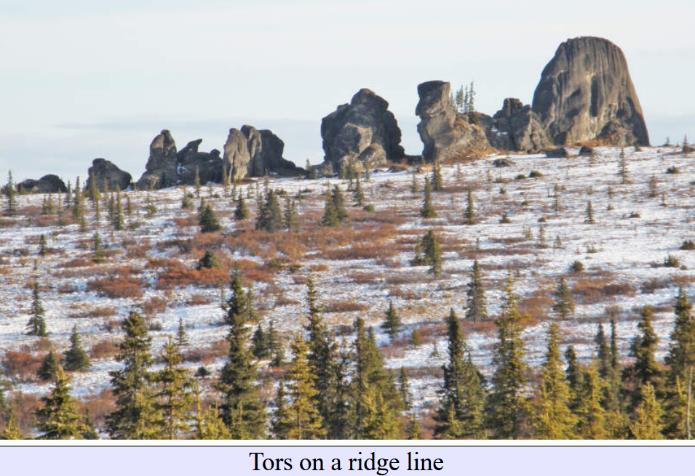 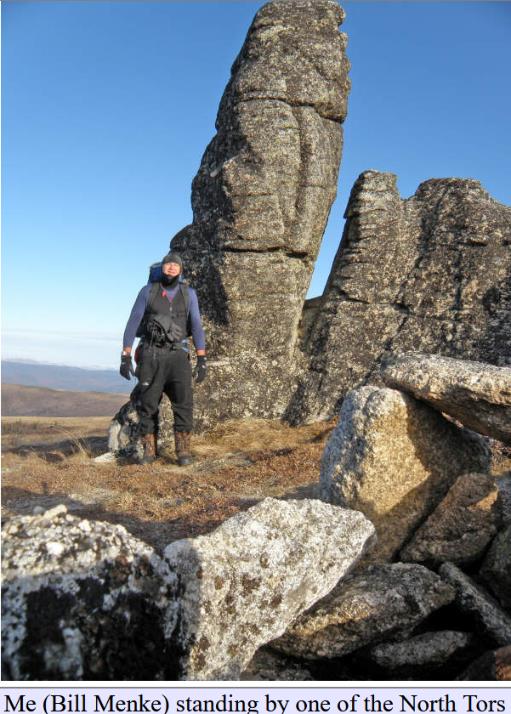 Erosional, not glacial in origin
How come Ice Age glaciers did not sweep then away?
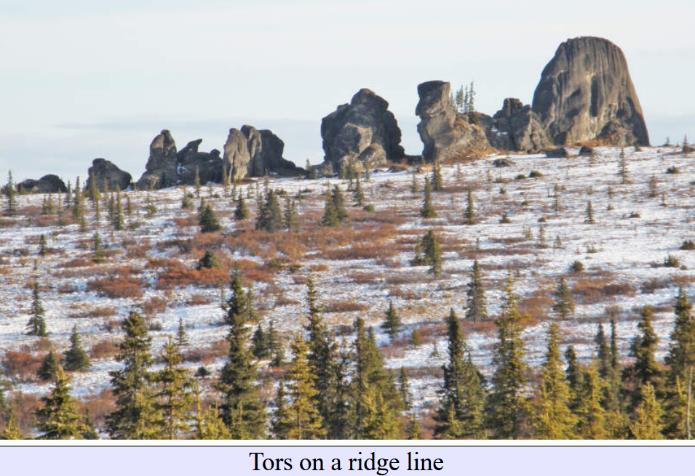 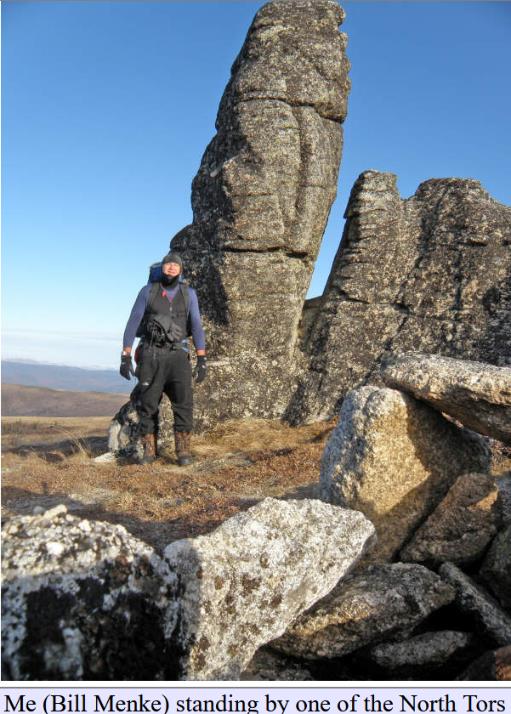 Younger than Ice Age
Erosional explanation wrong, actually glacial
Fairbanks not glaciated during Ice Age
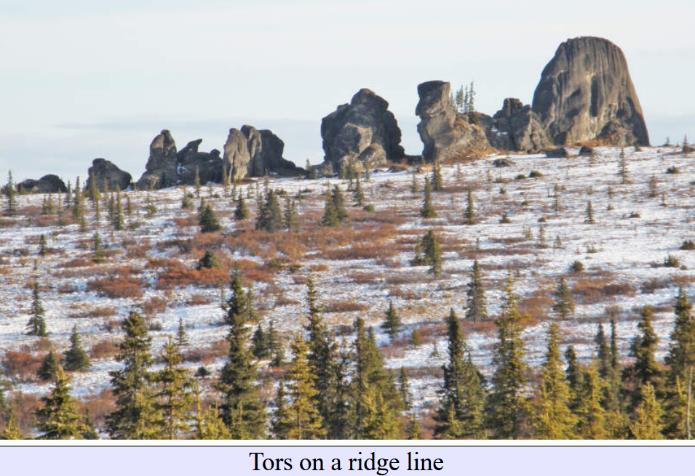 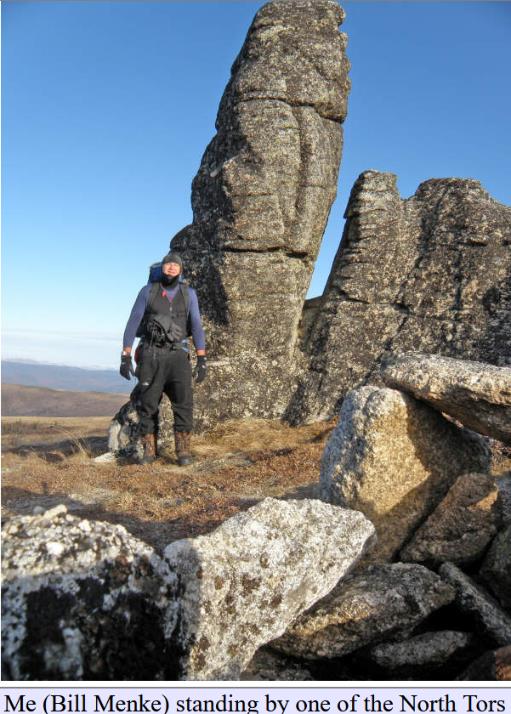 What’s it take to make glaciers
Cold weather
and
____?______
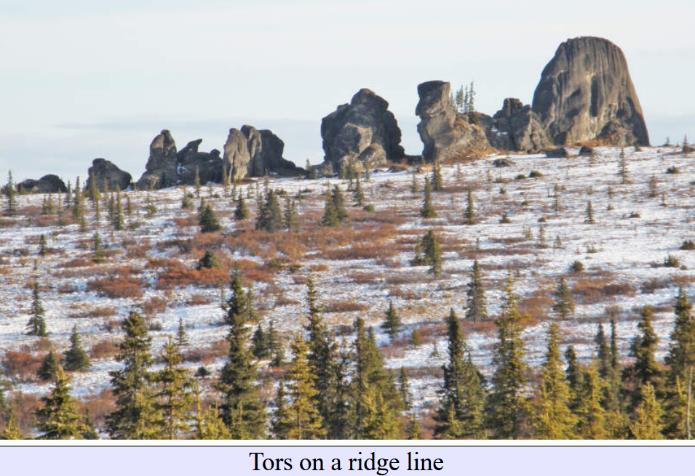 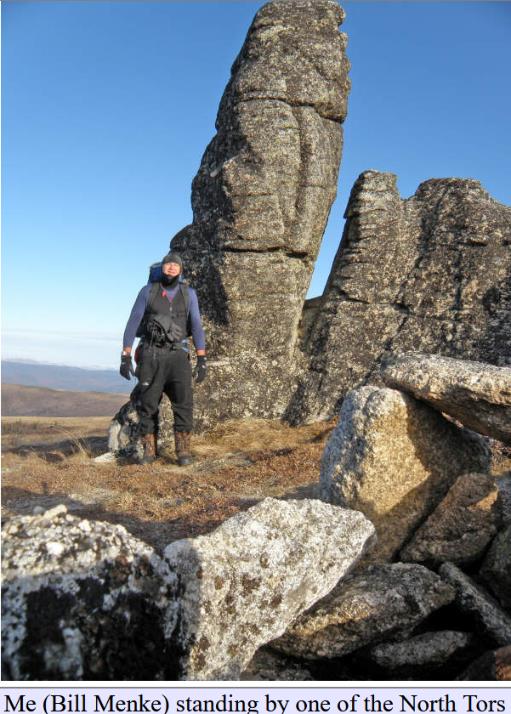 What’s it take to make glaciers
Cold weather
and
precipitation
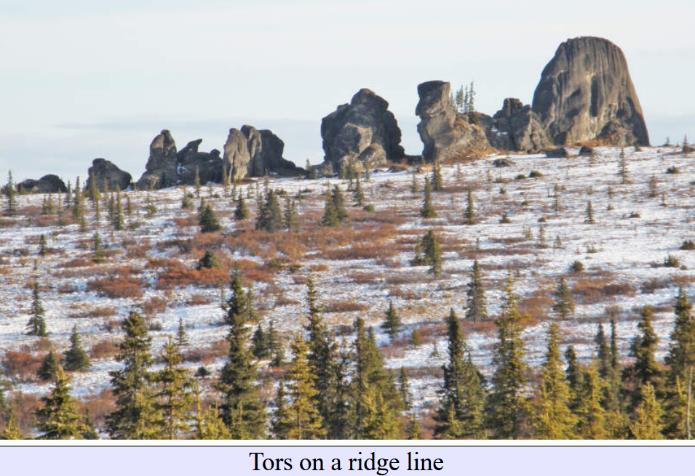 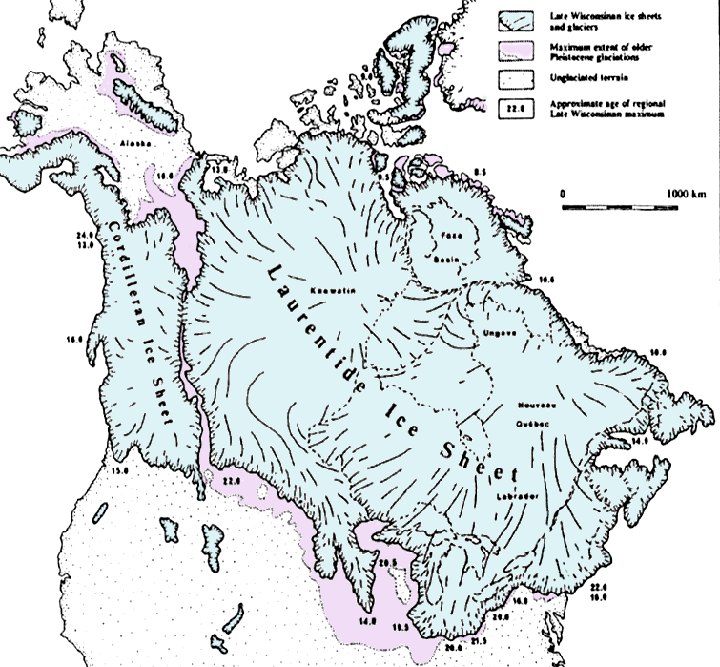 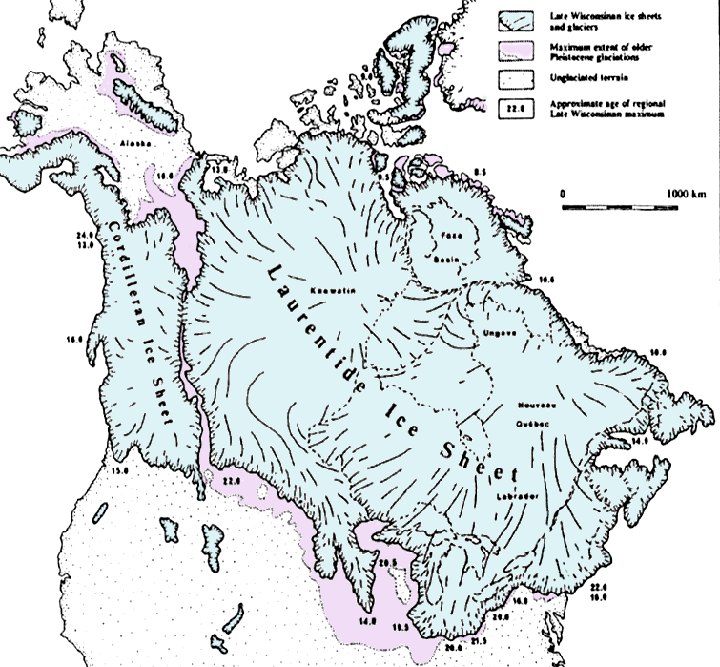 Fairbanks
Hudson Valley
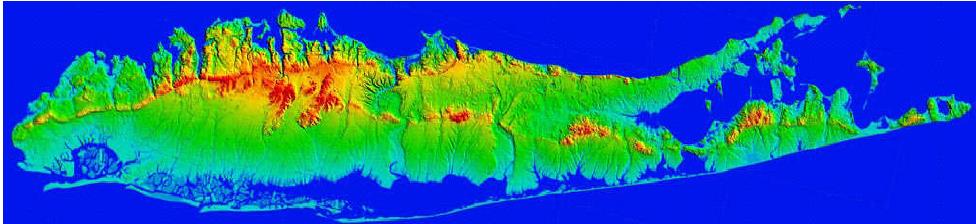 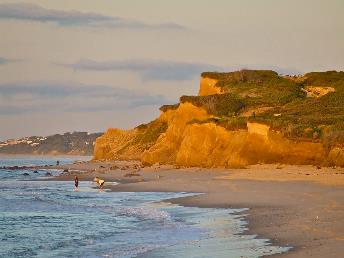 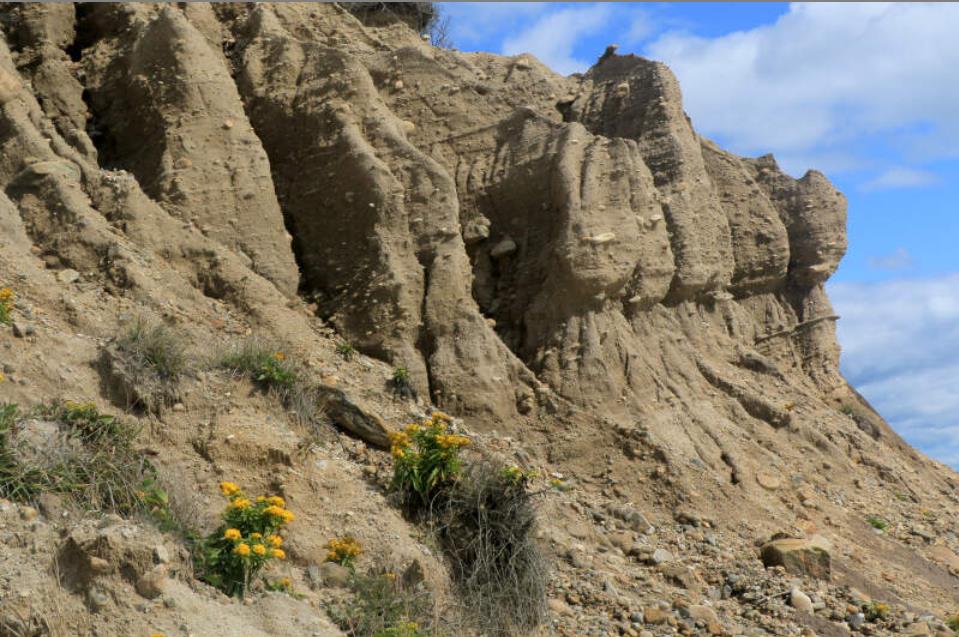 Cliffs at
Mountauk Point
New York
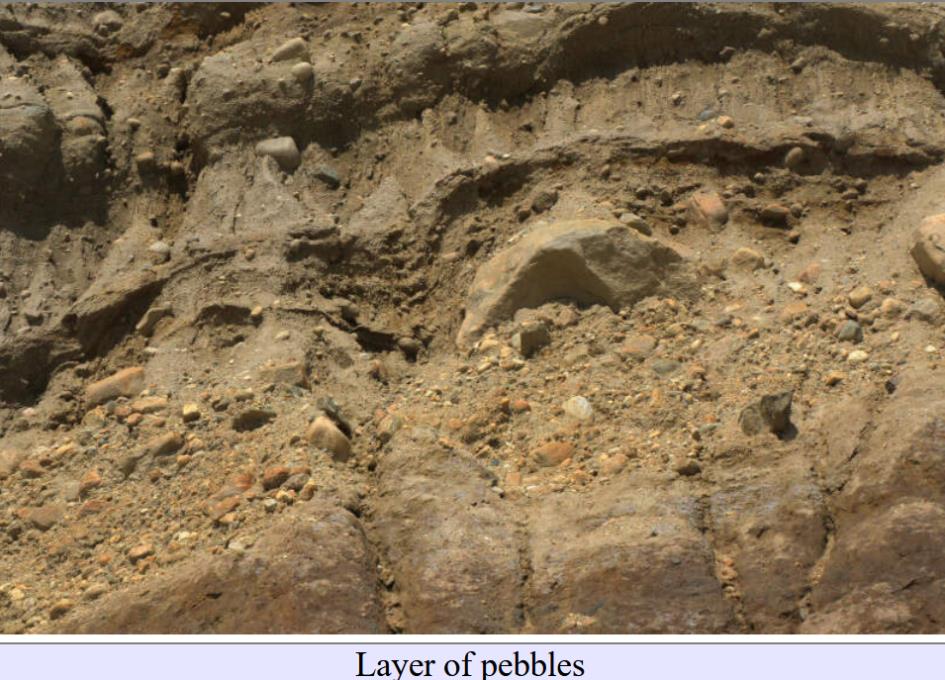 cliffs
composed
of
unconsolidated
sediment
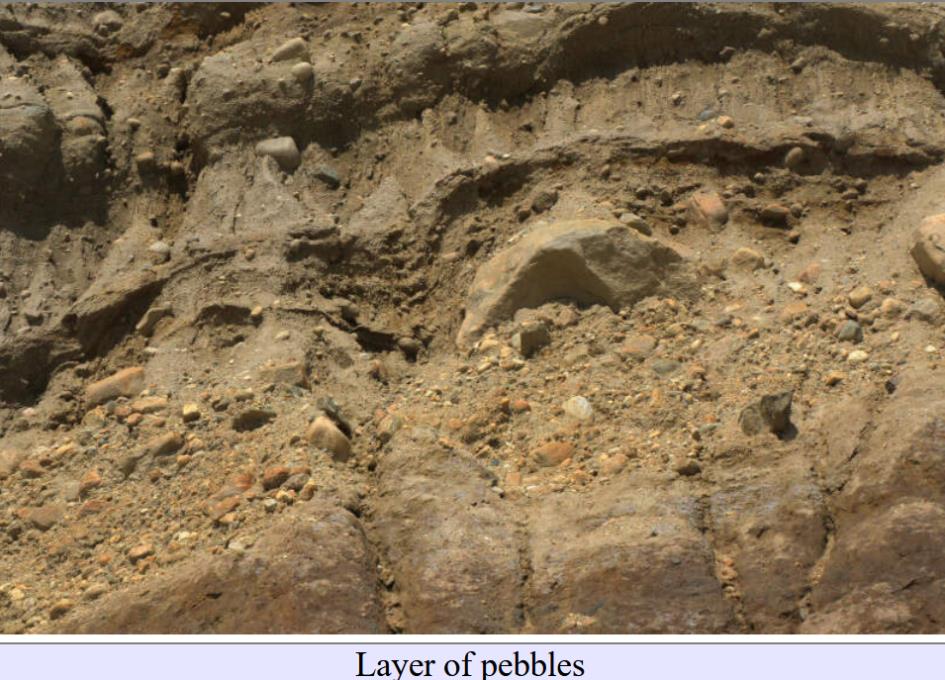 Stratified,
so this is
“outwash”
and not
“till”
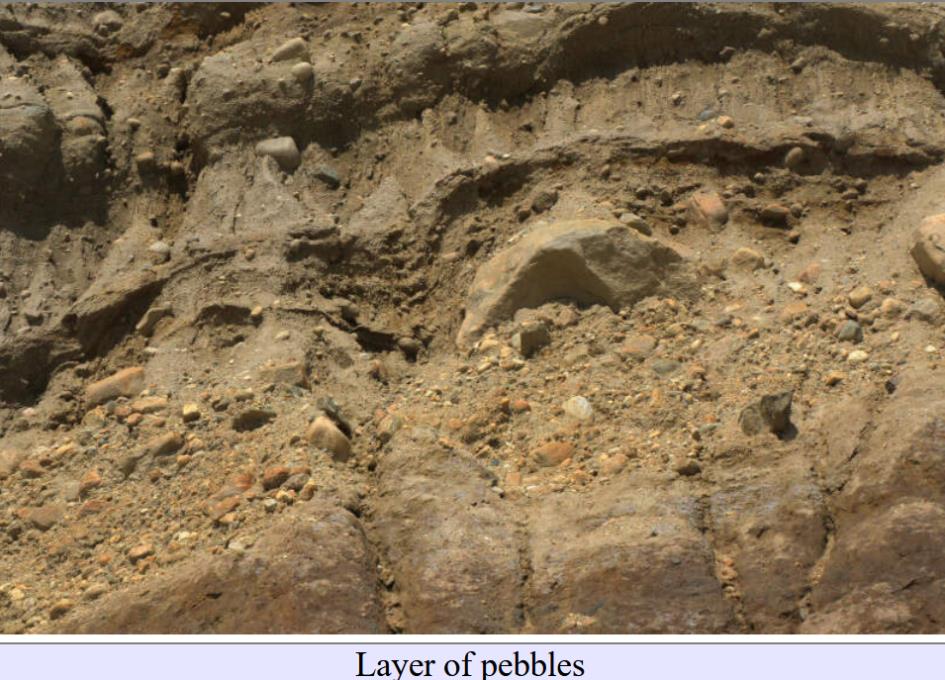 some layers
poorly sorted
and with big boulders
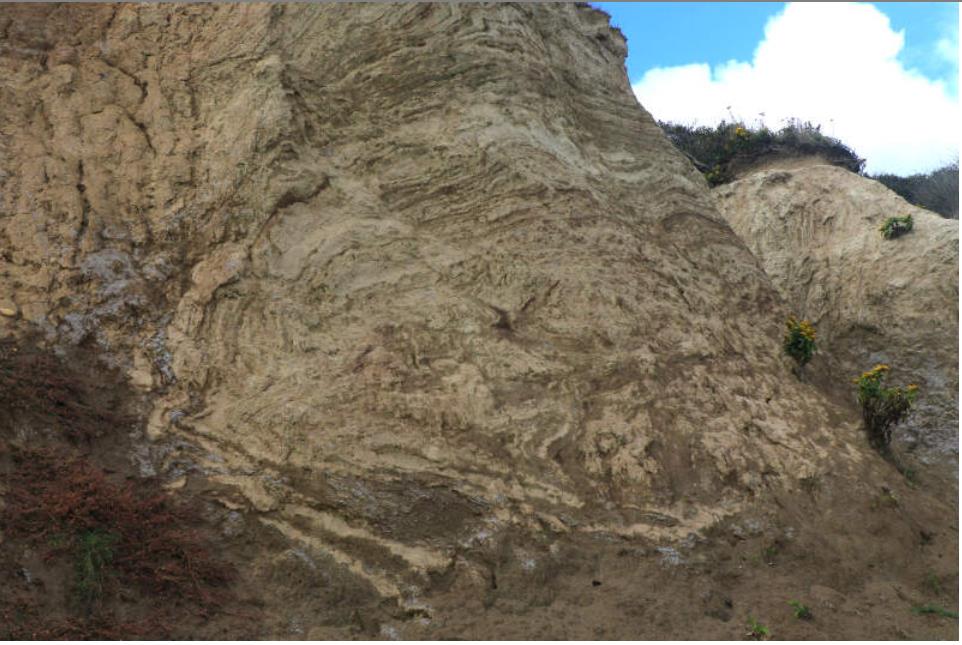 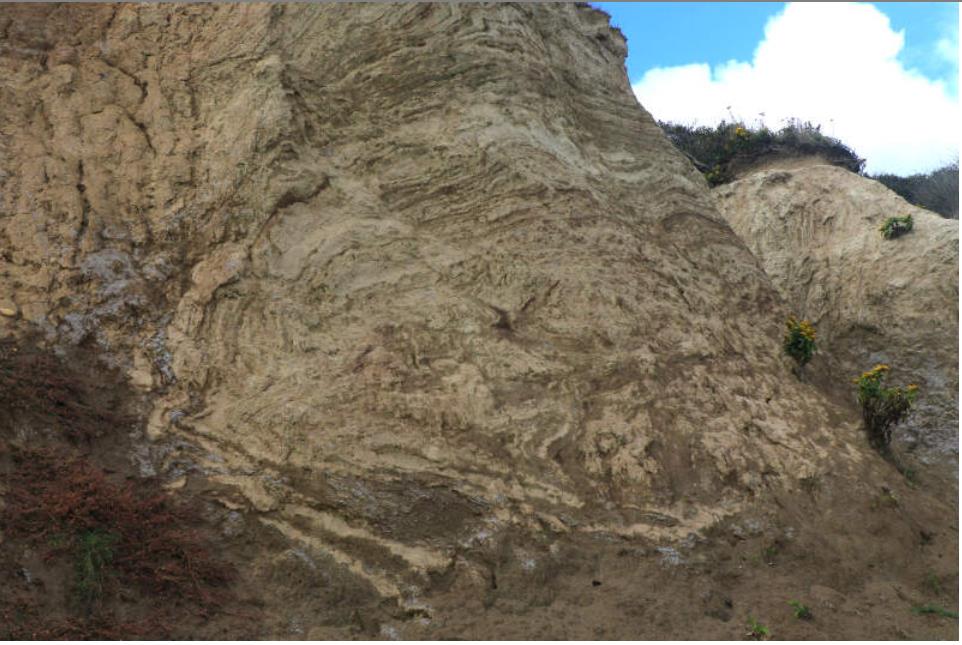 overturned
fold

bulldozing
by glacier
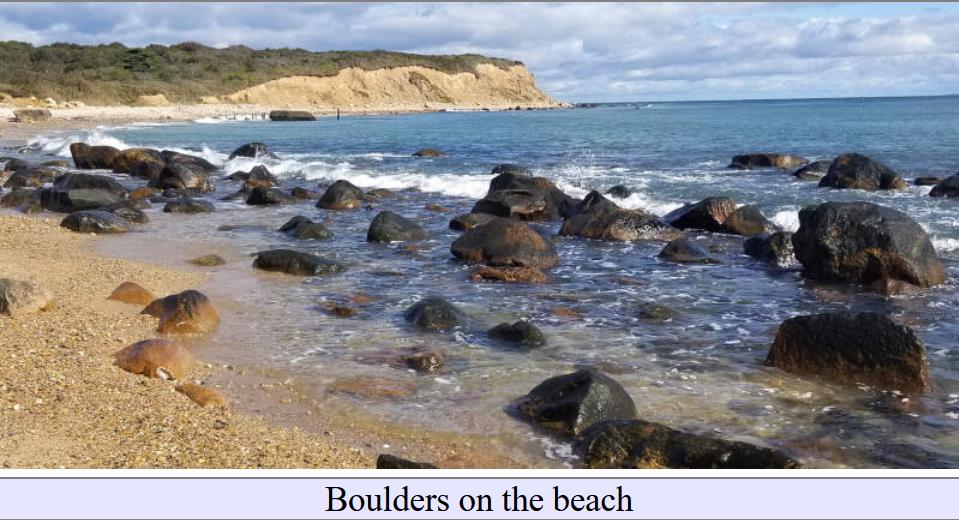 Many Glacial Boulders that have washed out of the cliff
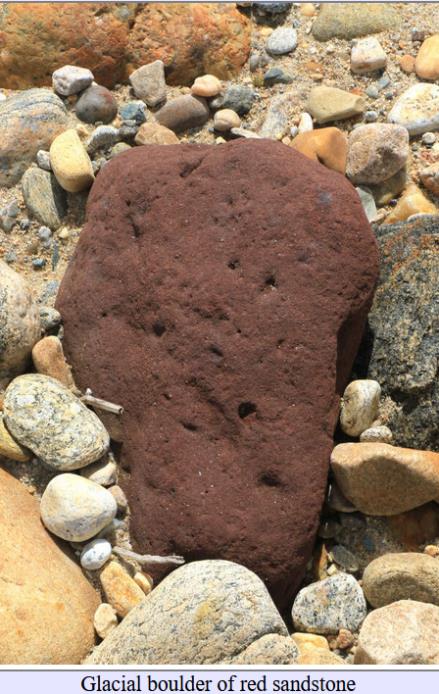 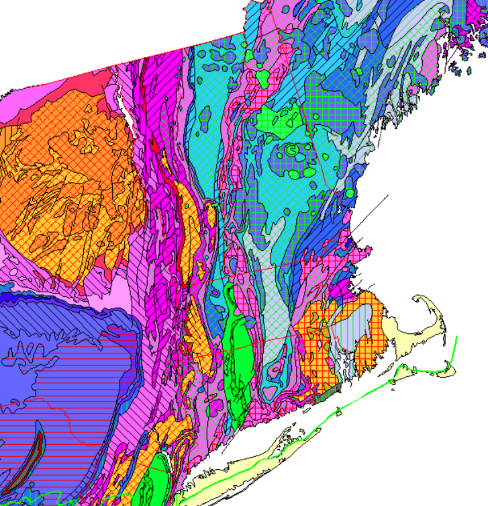 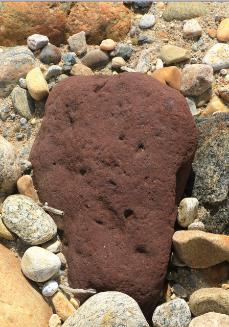 Red Sandstone
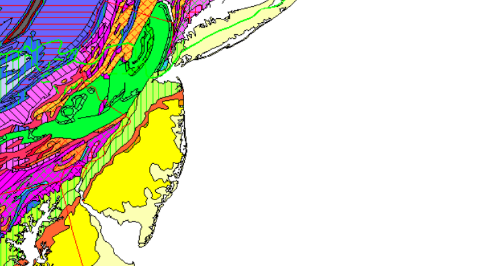 Montauk Pt
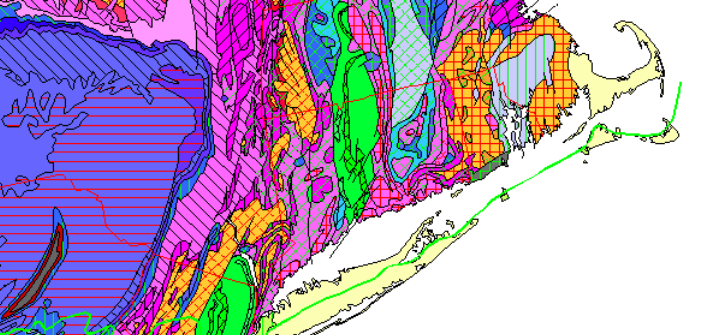 Montauk Pt
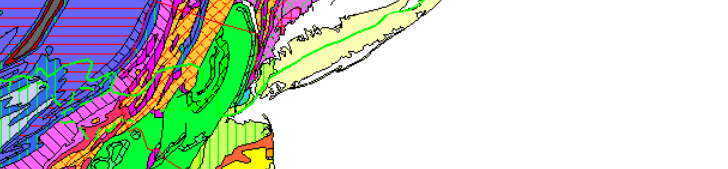 About 50 km
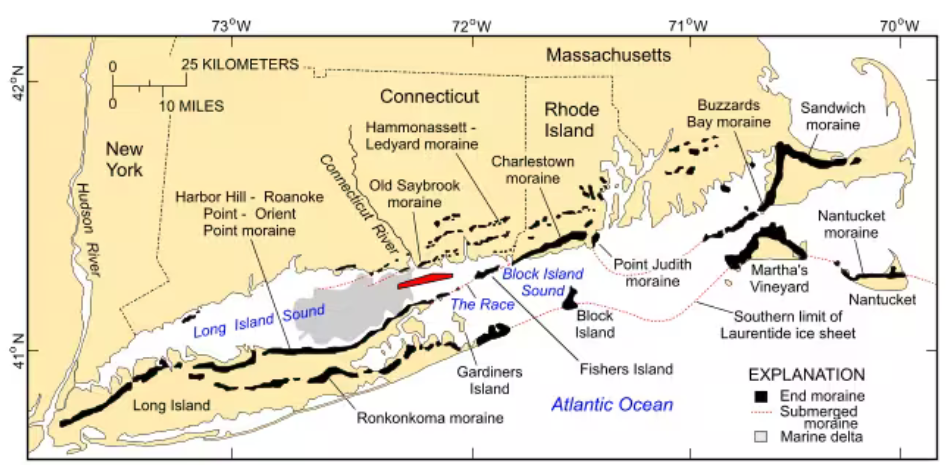 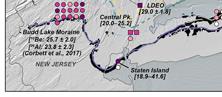 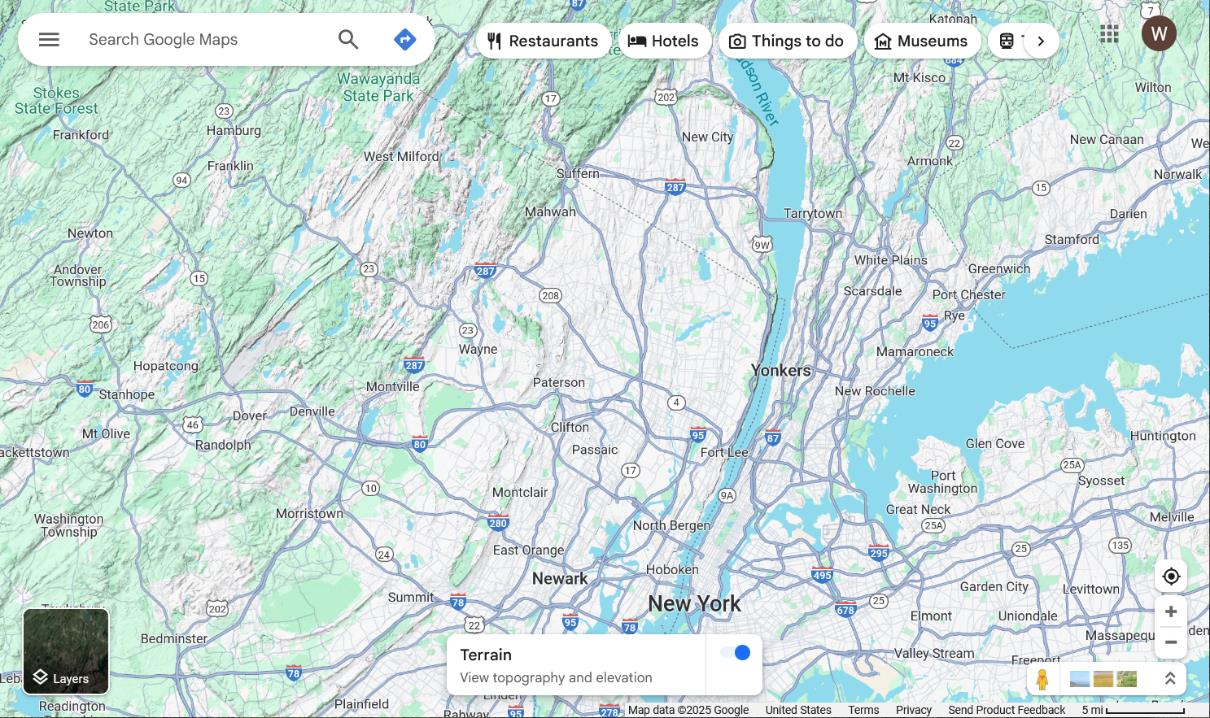 CU
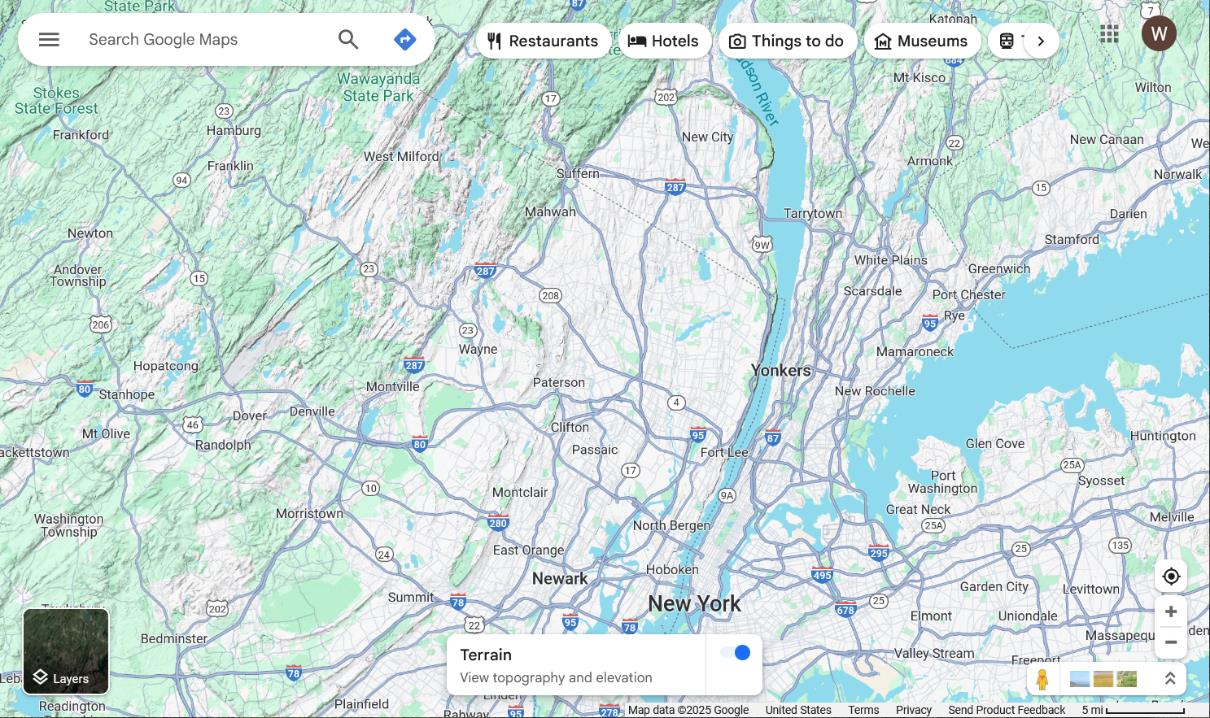 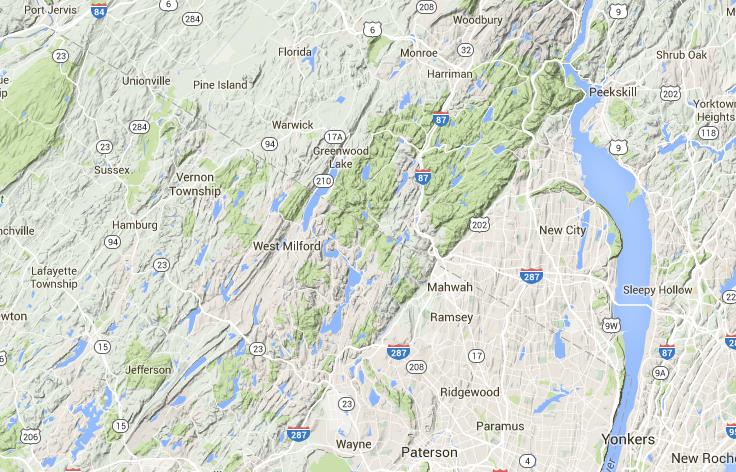 Hackensack River
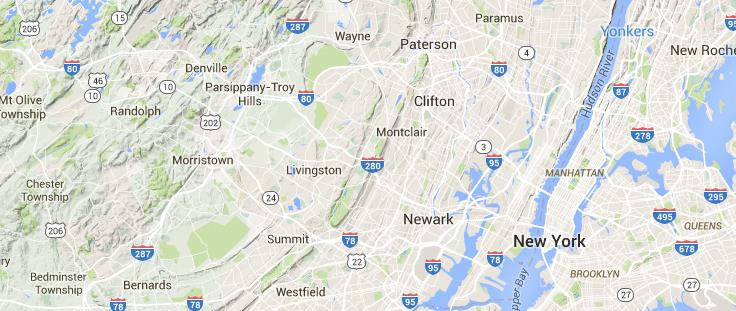 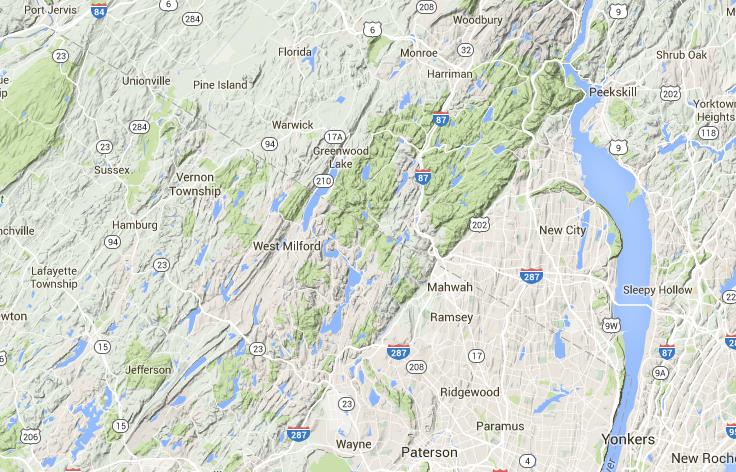 High Tor
Lake Deforest
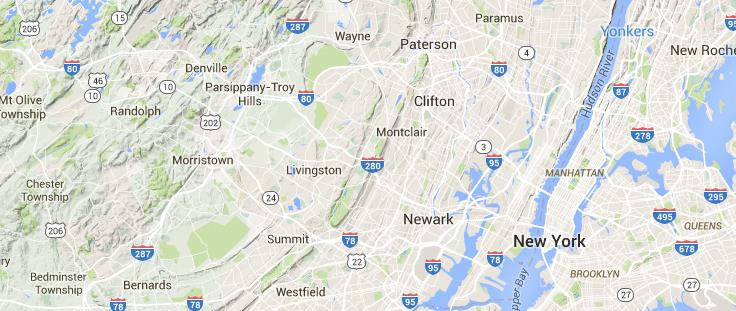 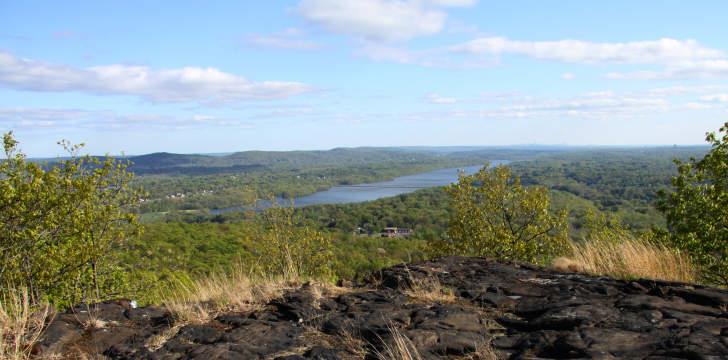 Lake Deforest
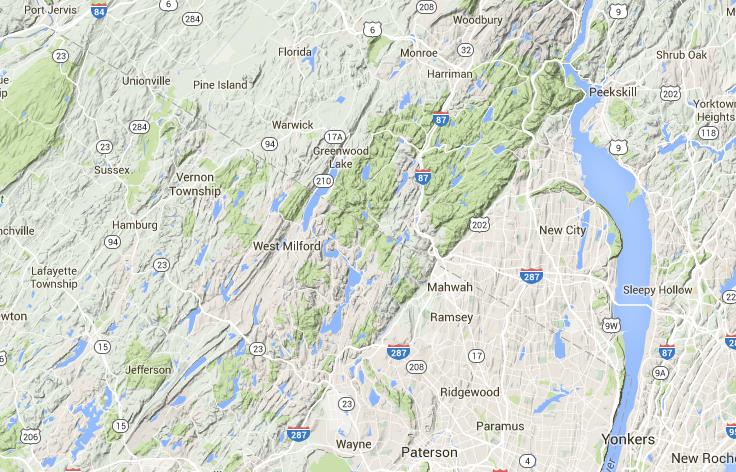 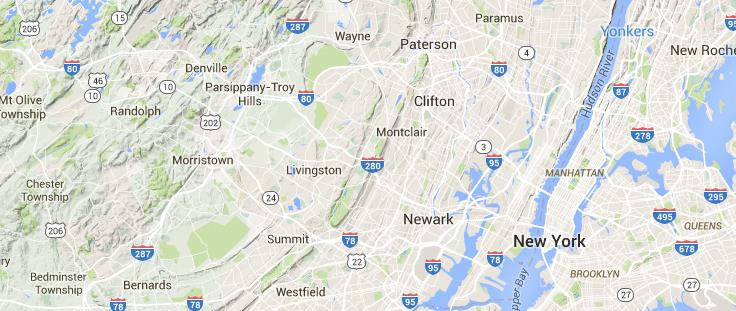 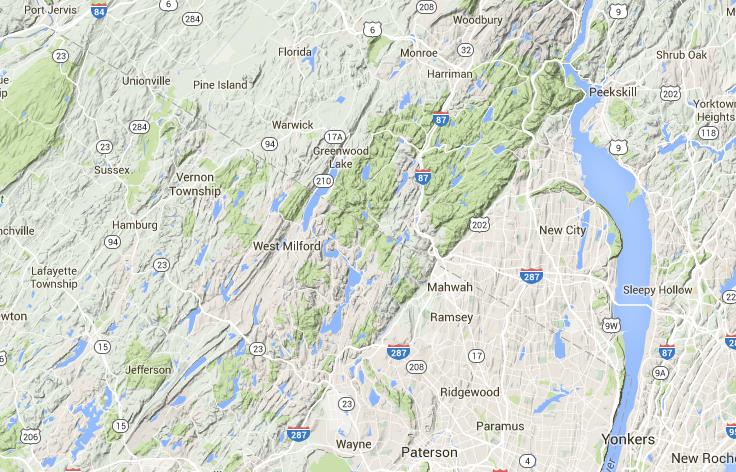 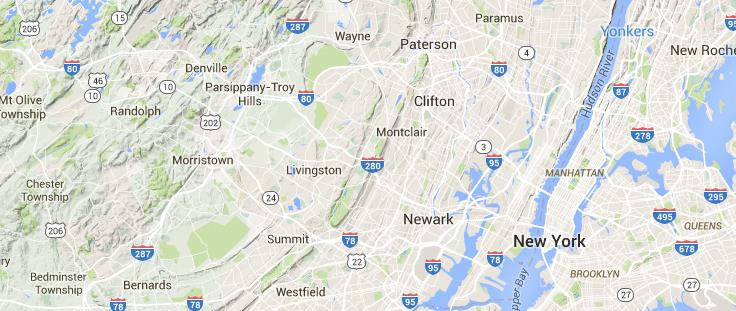 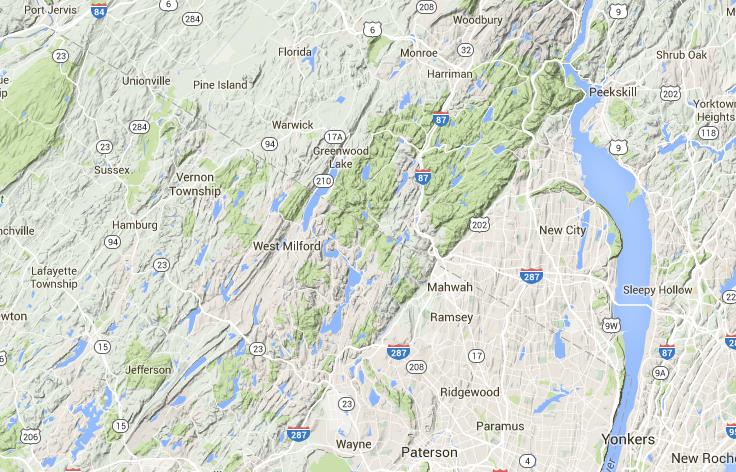 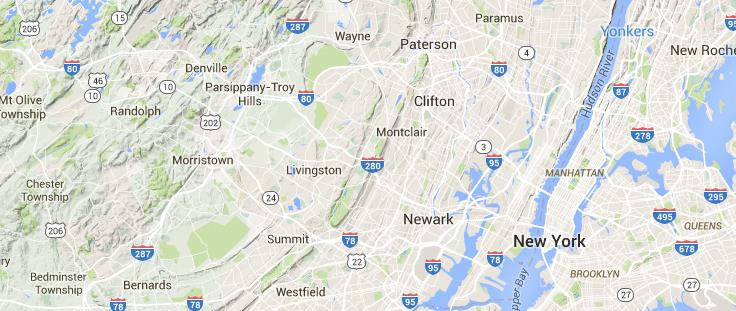 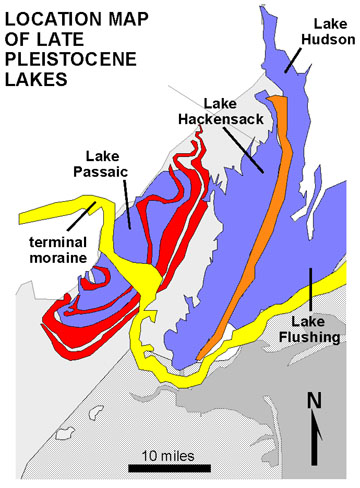 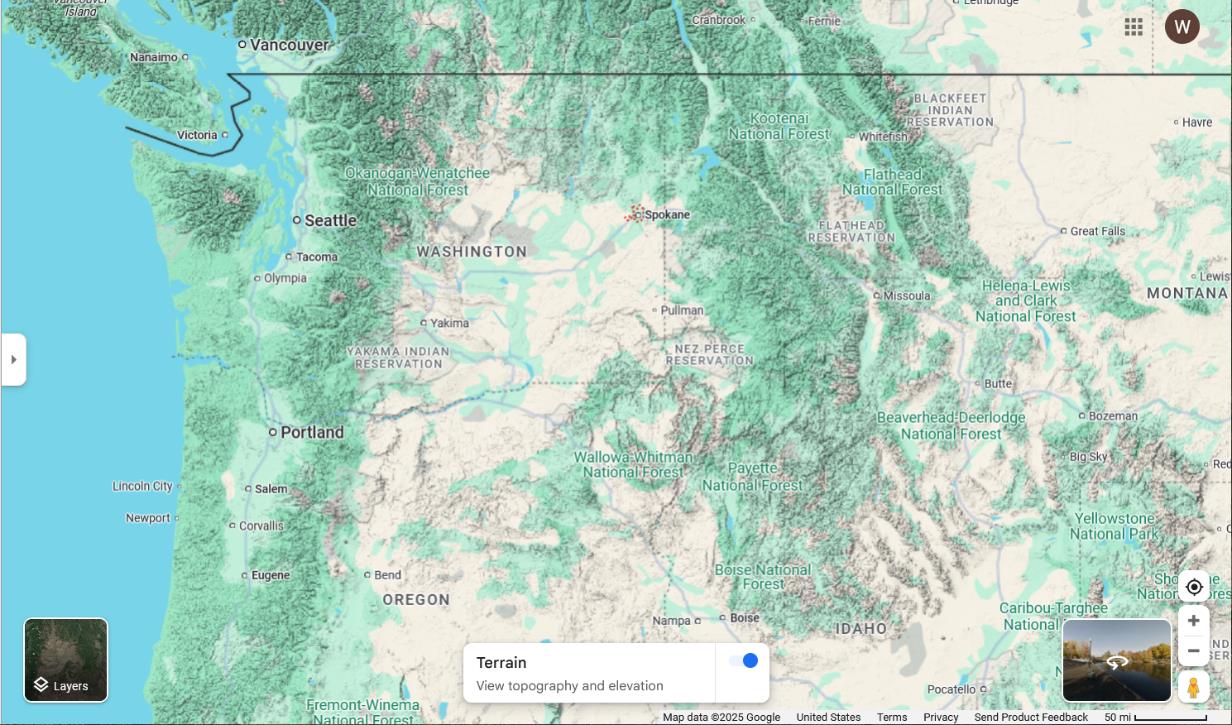 Spokane
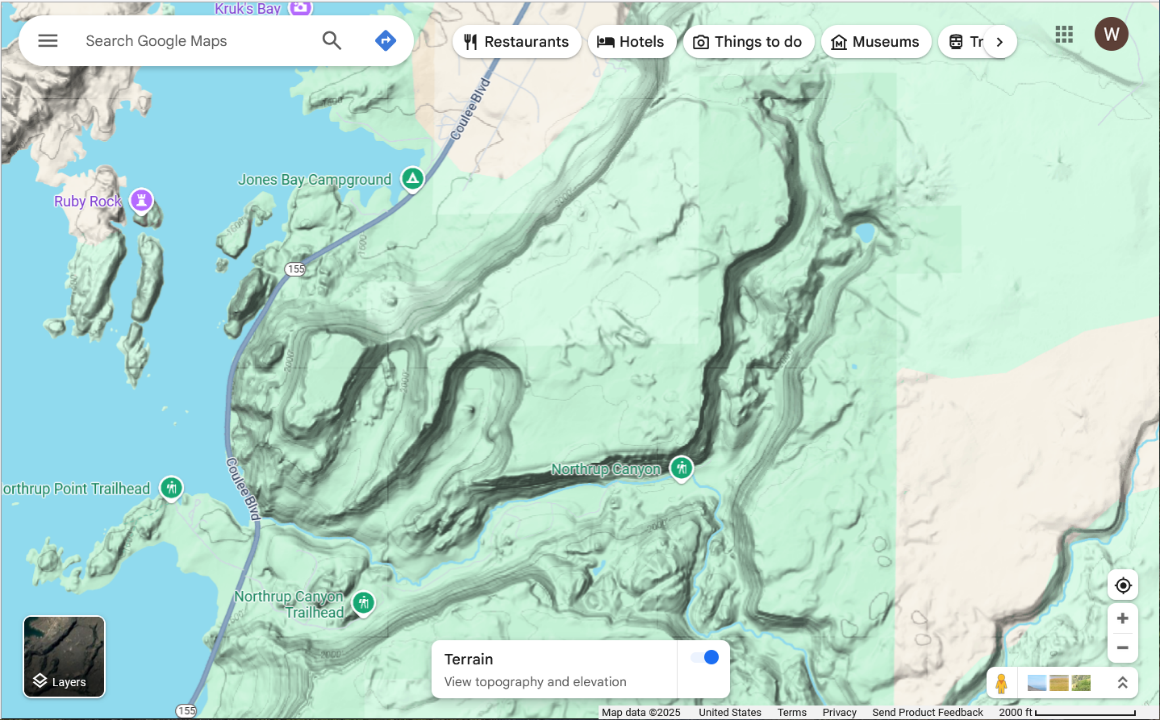 0.6 km
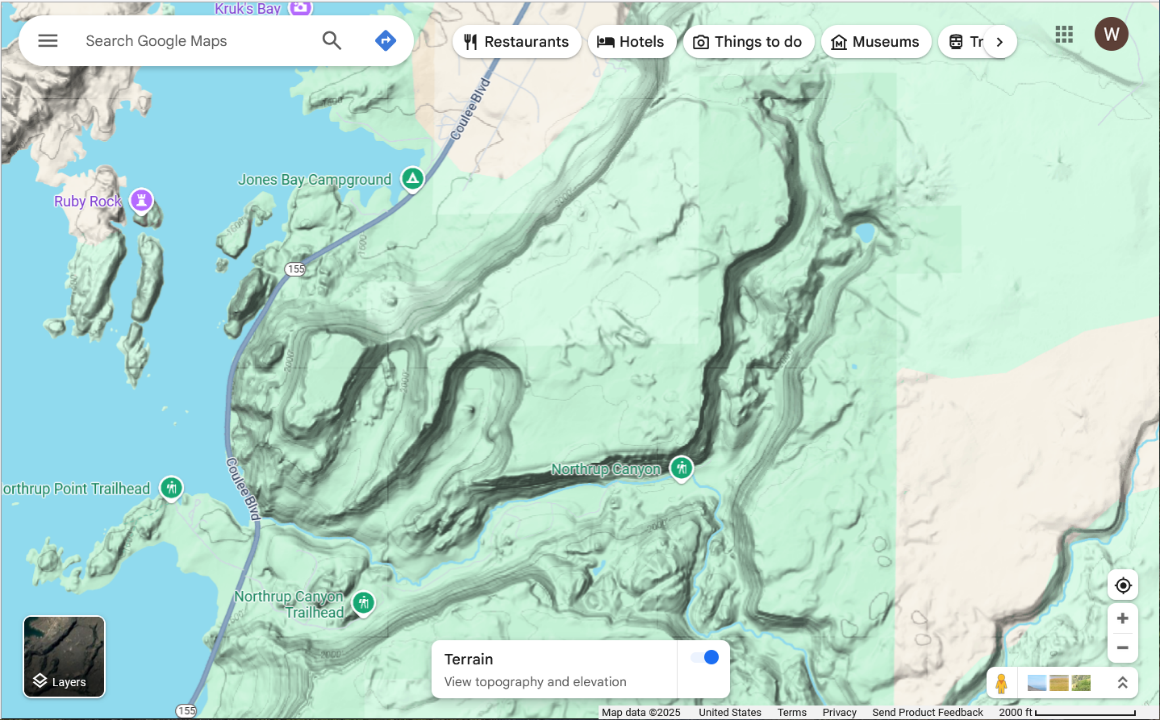 Northrup Lake
Northrup Canyon
0.6 km
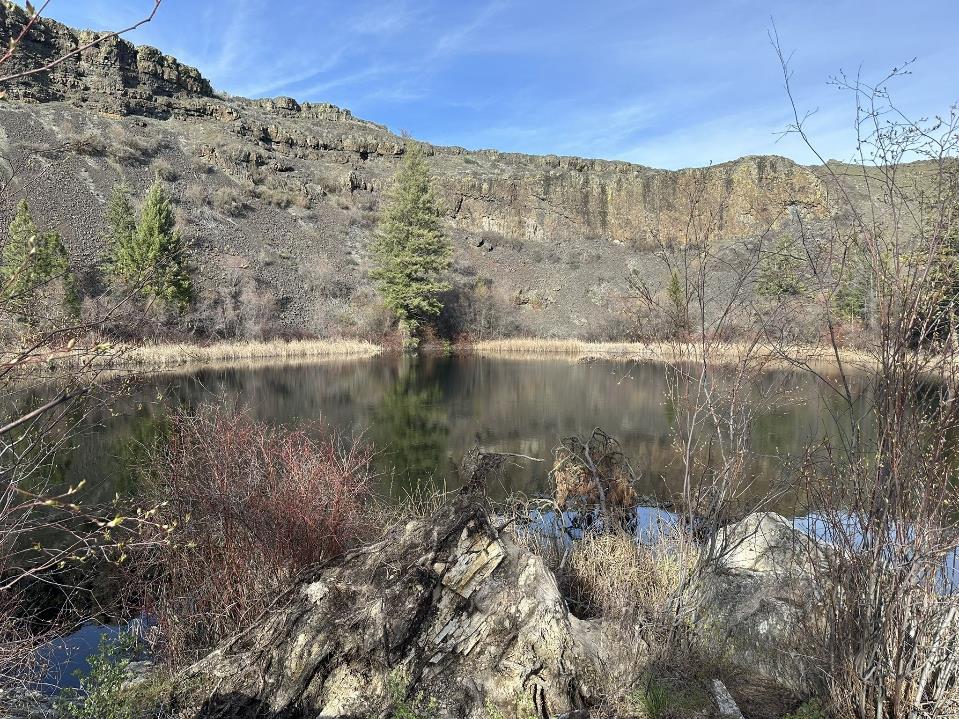 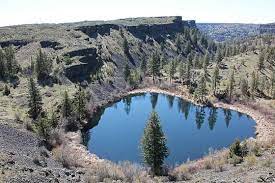 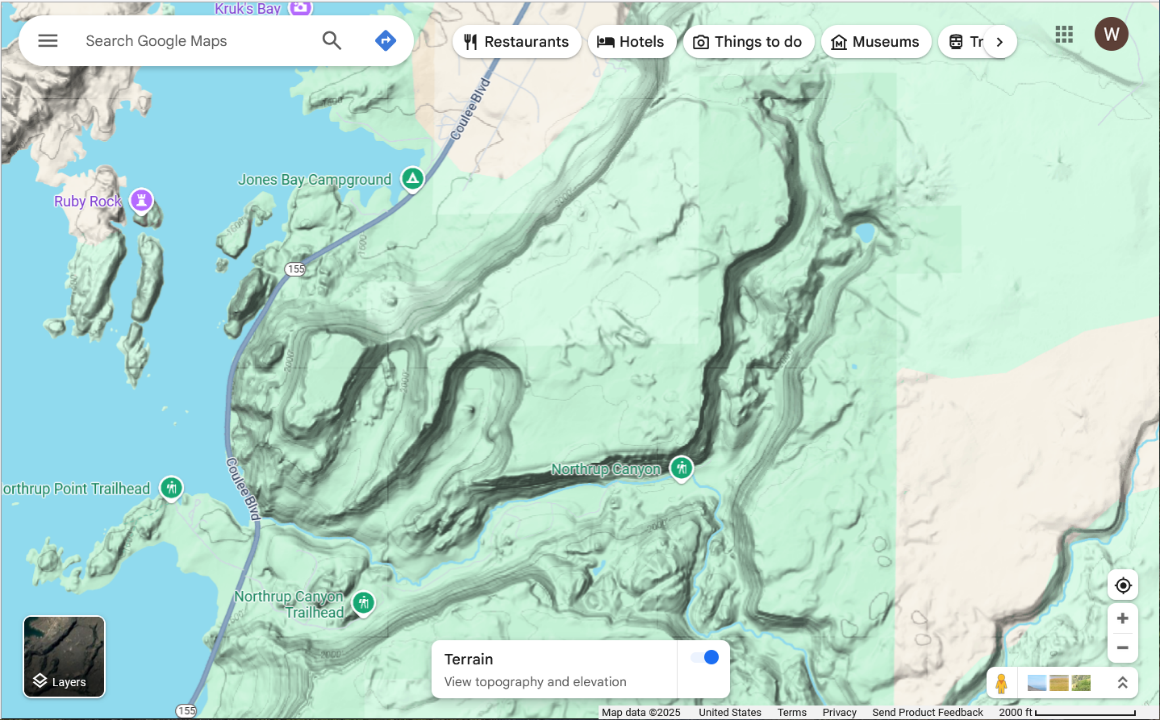 Although some features superficially look glacial
floor of valleys rougher
and more V-shaped  than a typical glacial valley
cirque-like
rough
V-shaped
rough
0.6 km
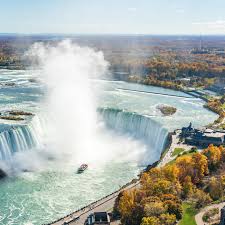 another way
to make a
cirque-like
valley
Niagara Falls,
New York
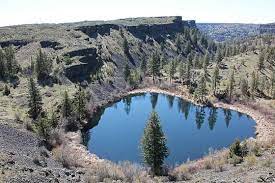 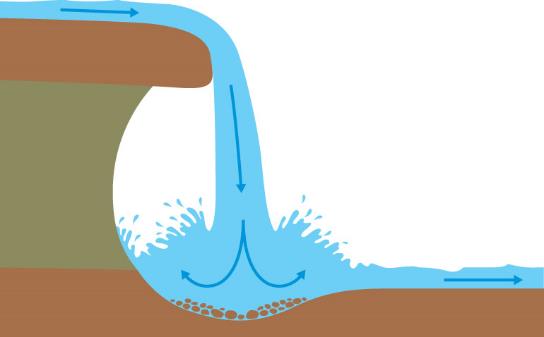 Northrup Lake
Plunge Pool
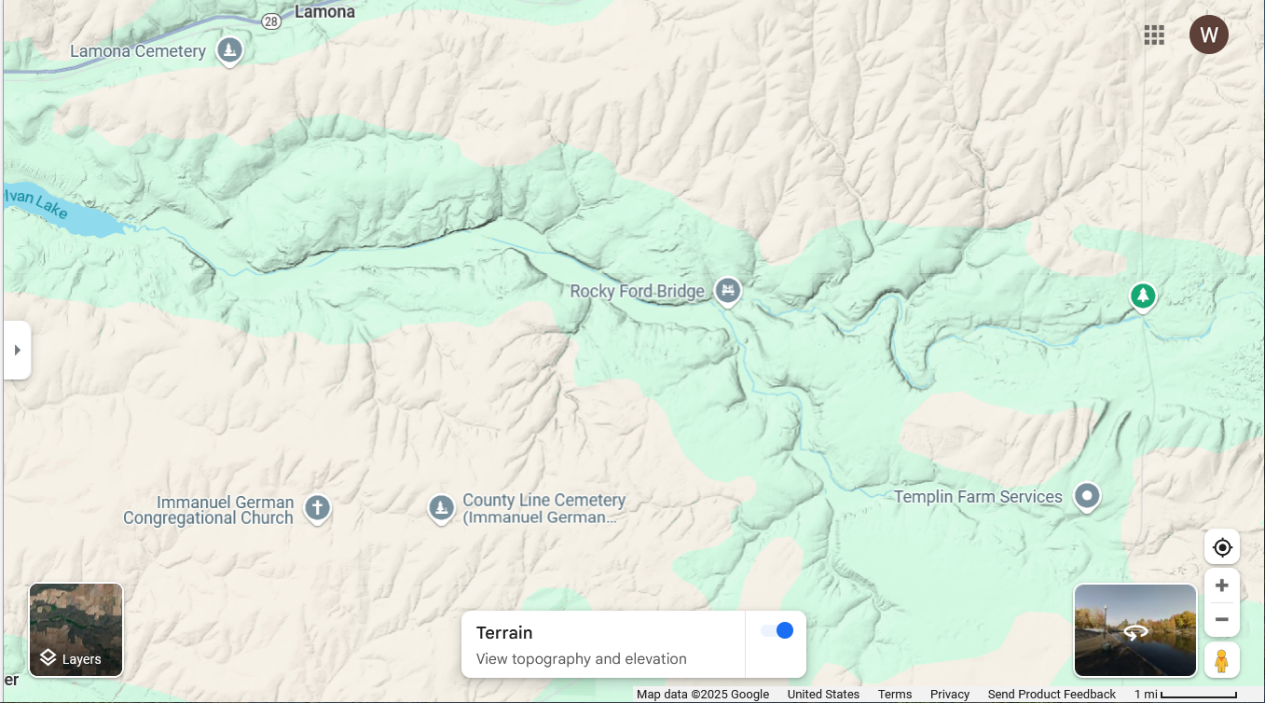 1.6 km
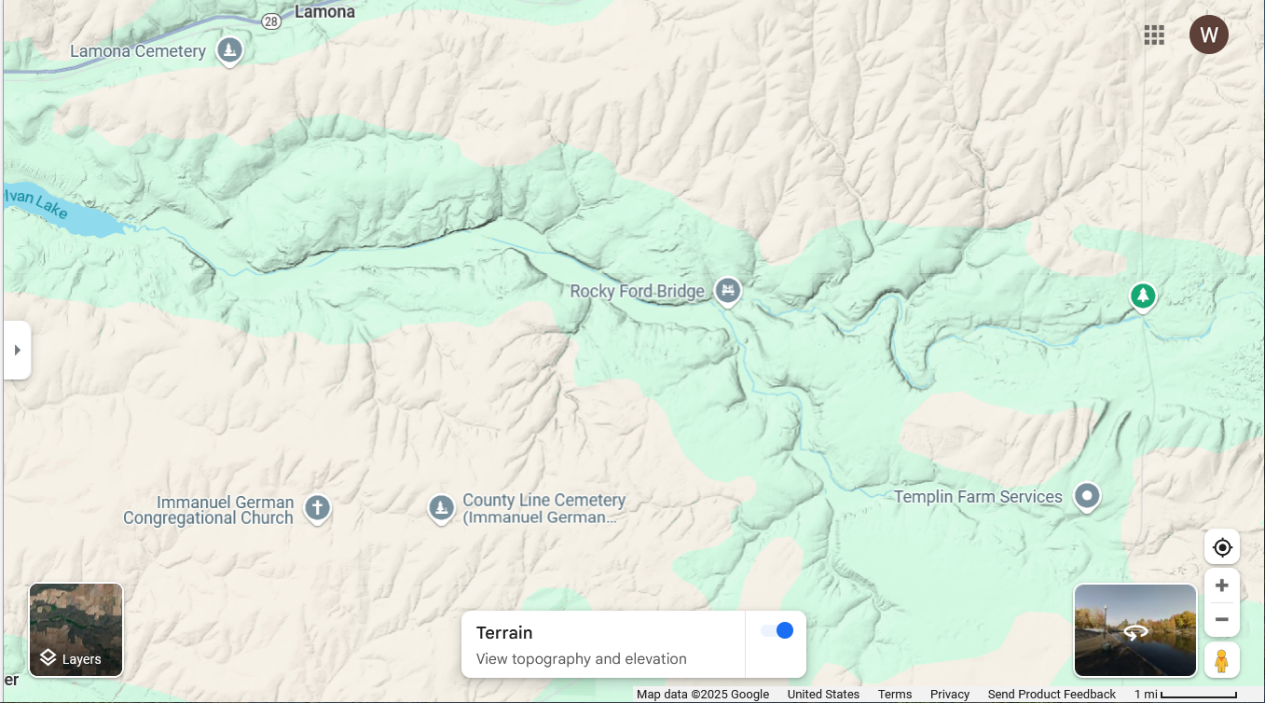 1.6 km
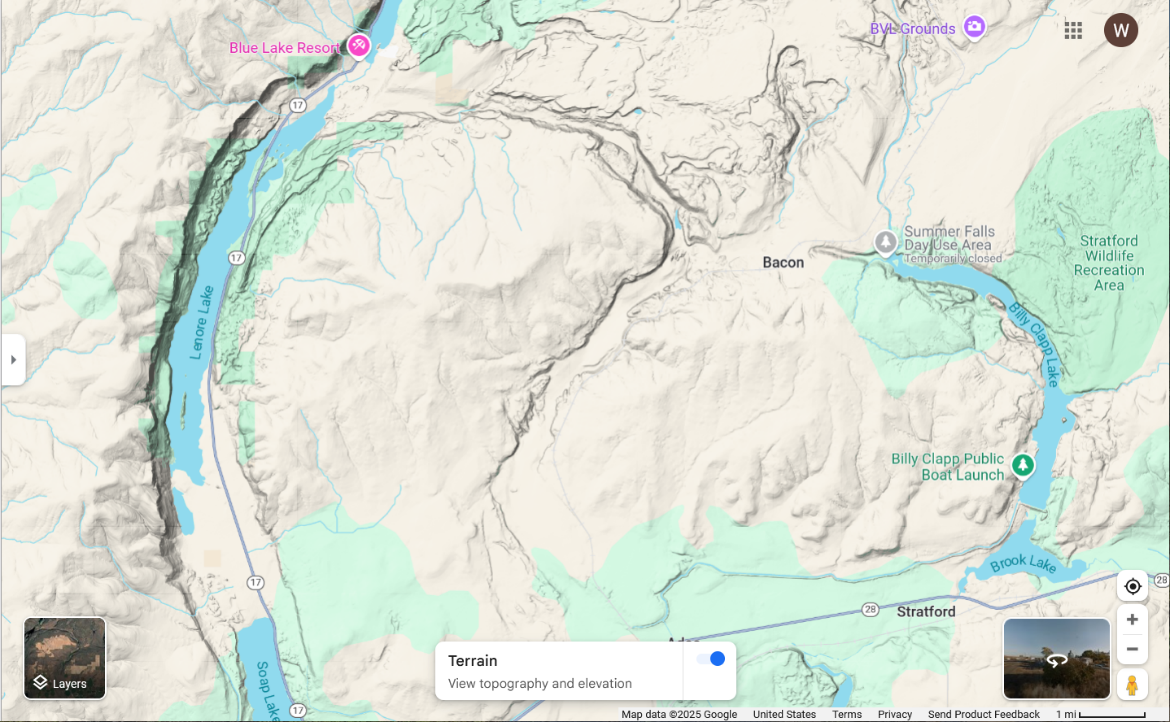 1.6 km
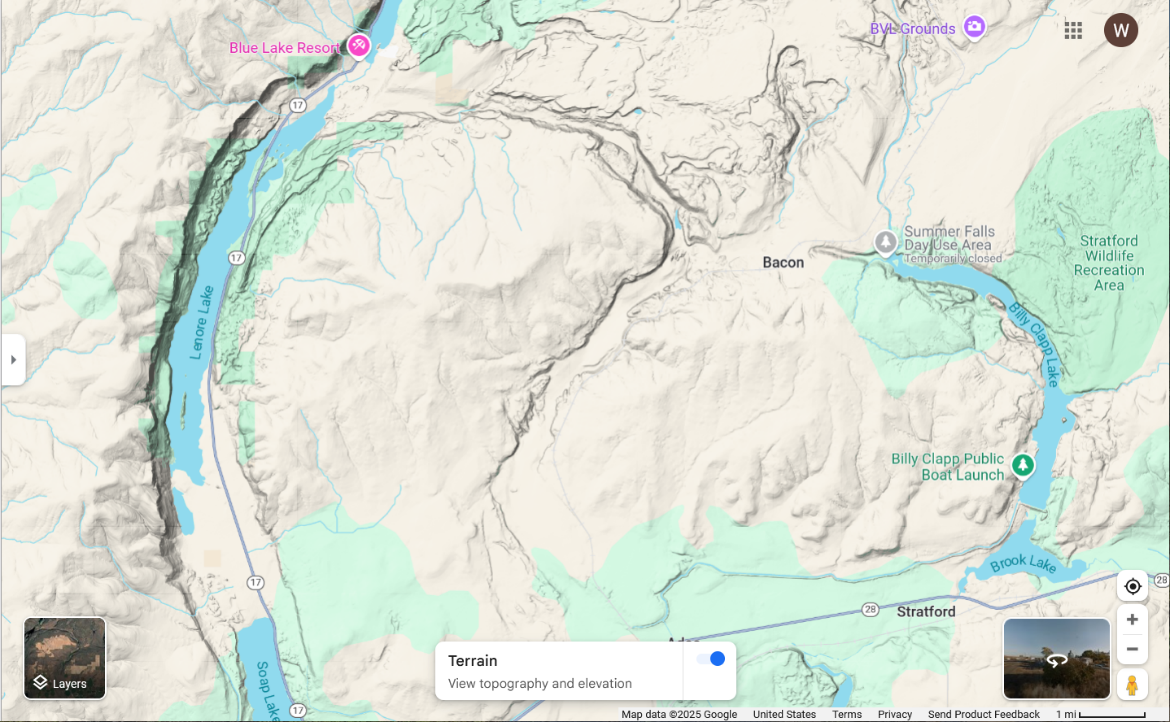 1.6 km
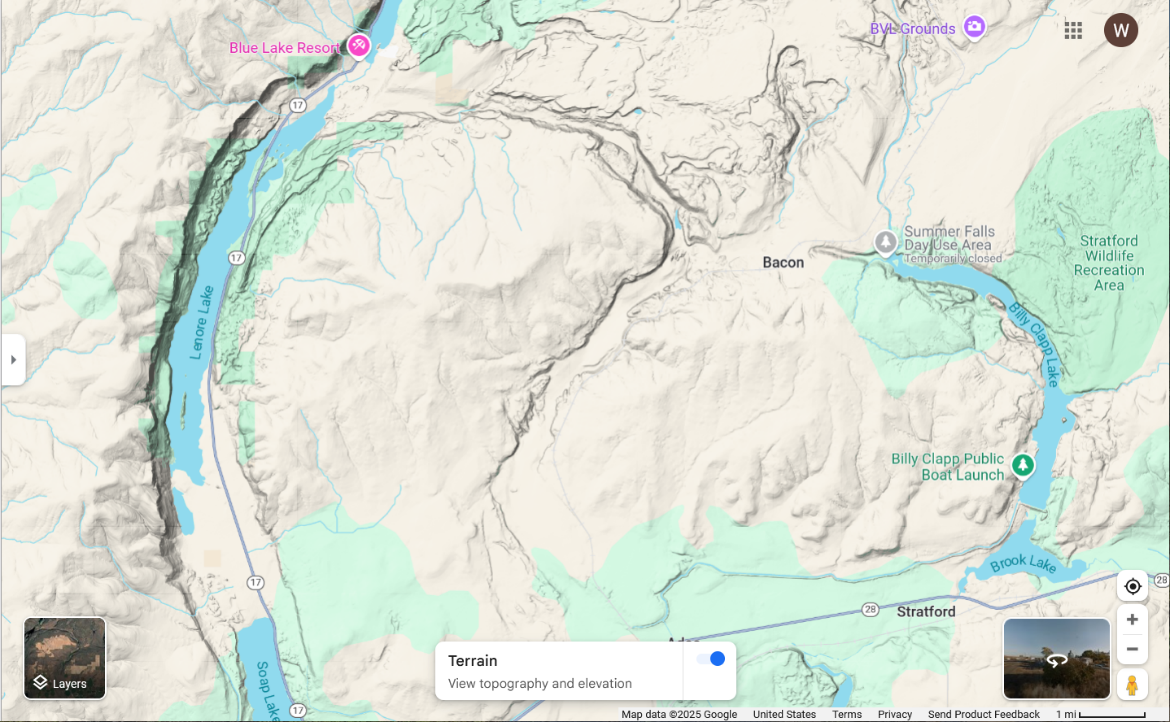 more
waterfalls?
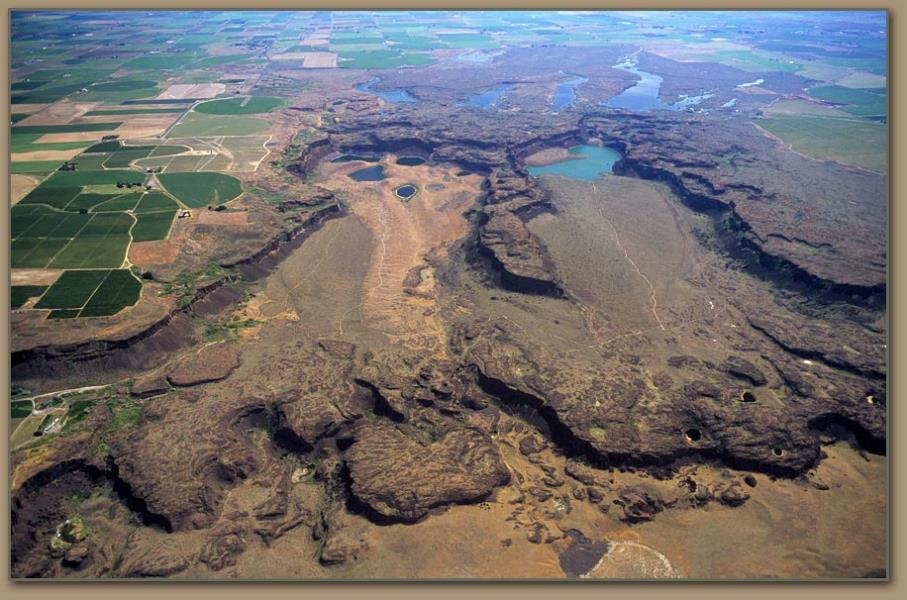 superficially cirque-like but much rougher than typical cirque
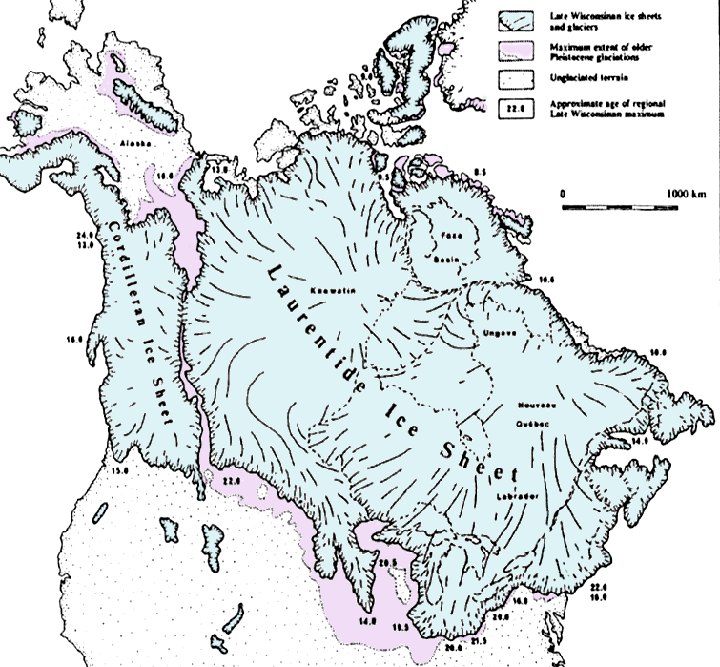 Cordilleran
Ice Sheet
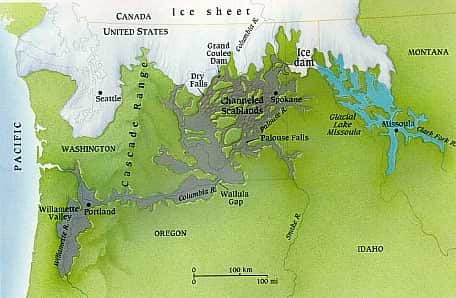 Ice Dam
Glacial
Lake
Ice Dam
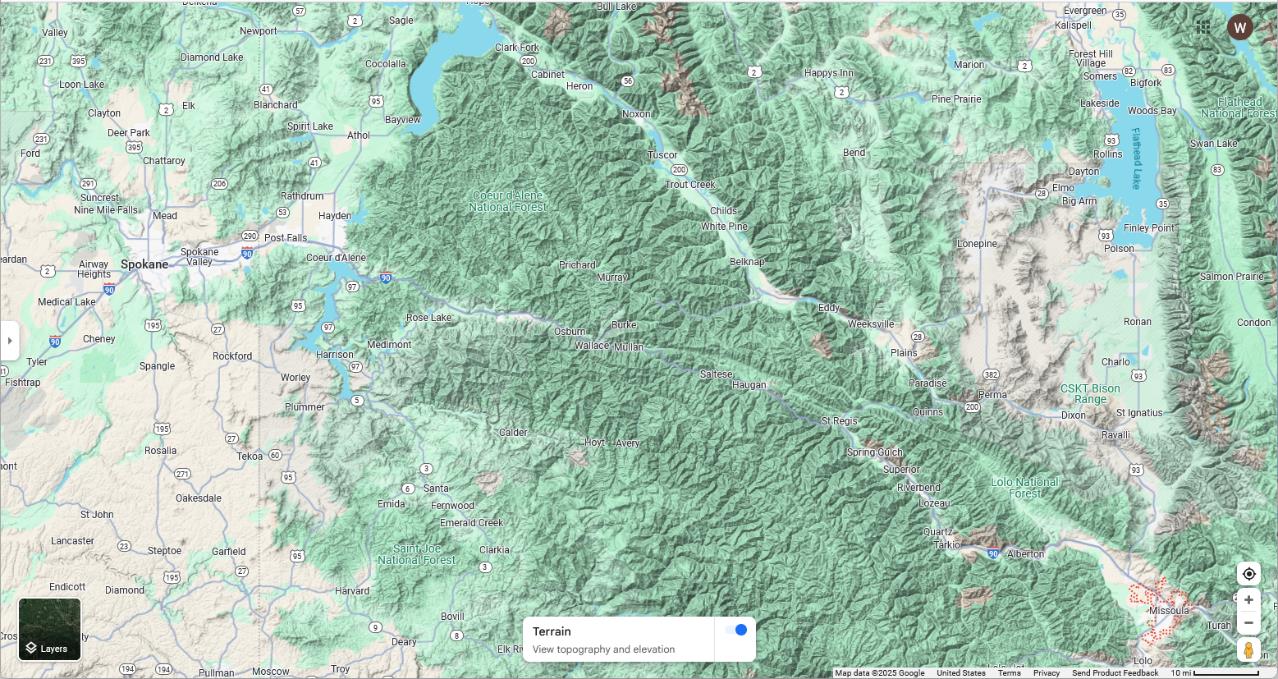 Lake
Spokane
Missoula
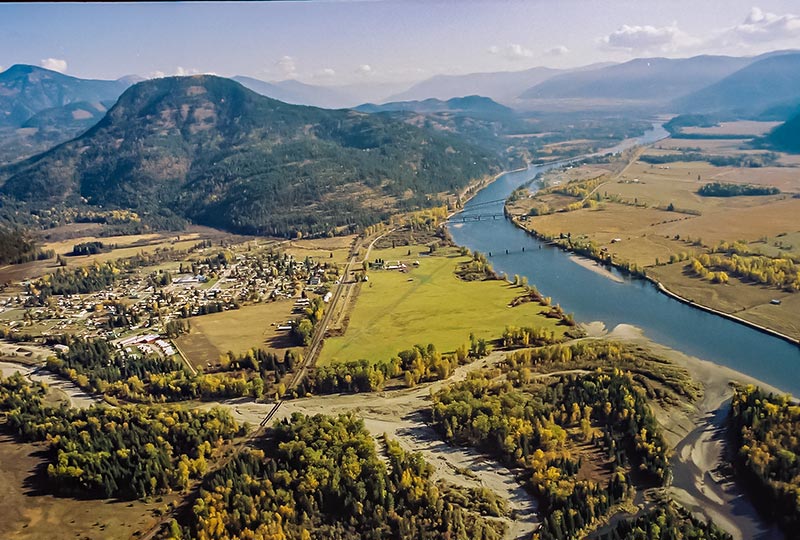 Clark Ford Idaho, site of Ice Dam
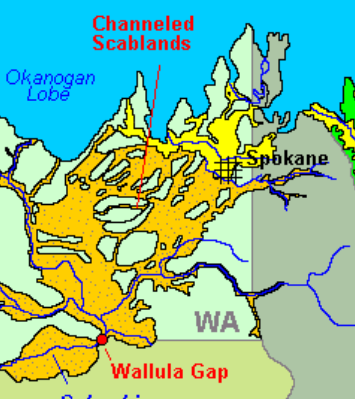 Glaciers
Lake
Flood
West
Bar
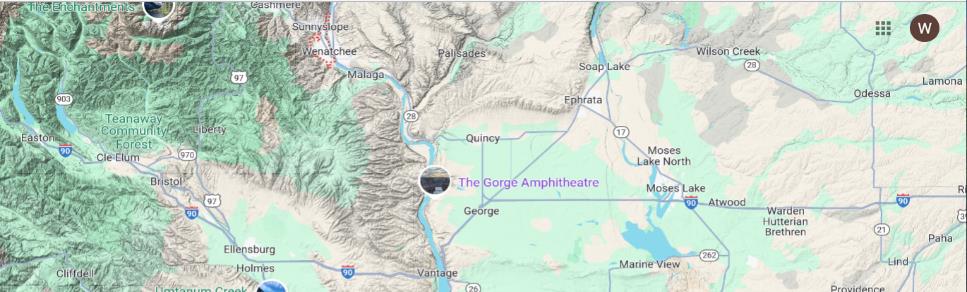 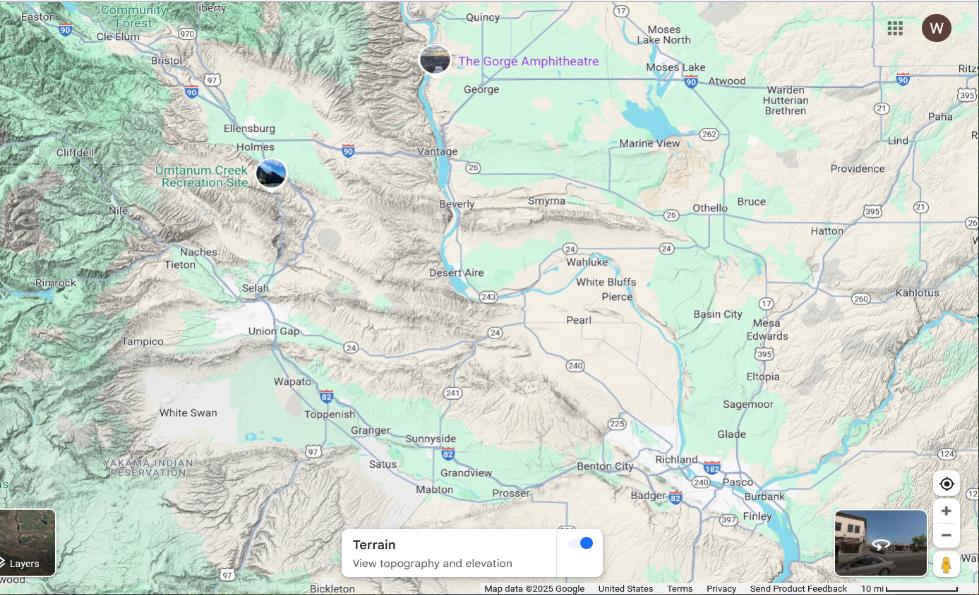 West
Bar
Columbia River
Wallula Gap
to the
Sea
to the Sea
Wallula
Gap
16 km
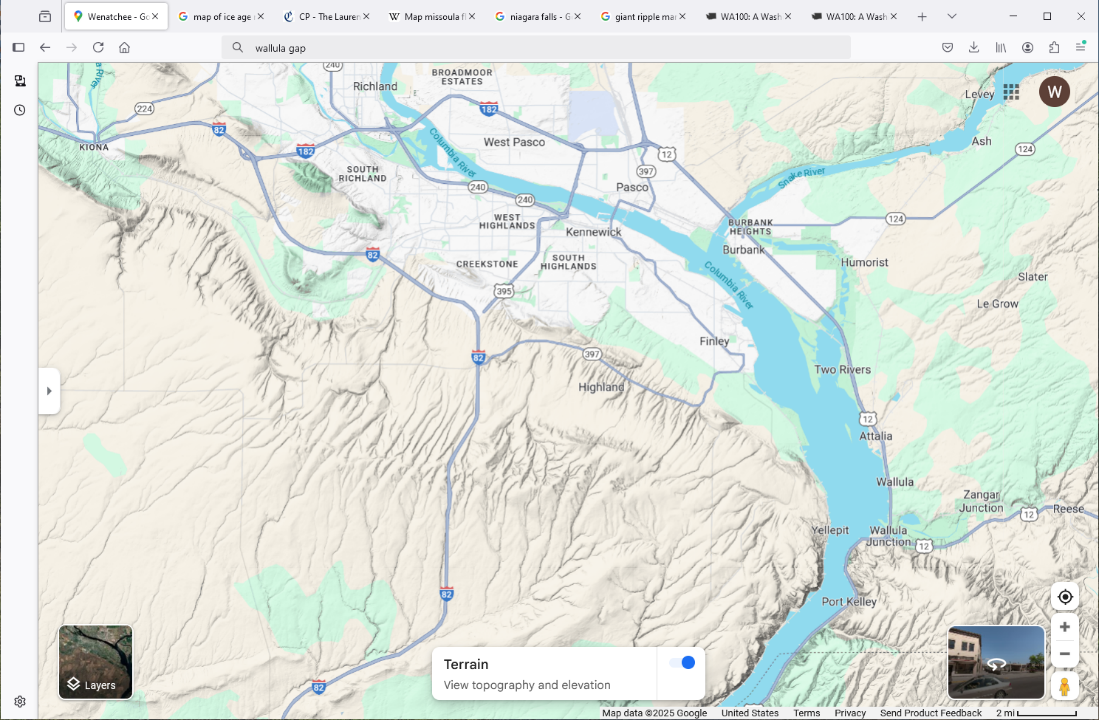 Wallula Gap
Wallula Gap
to the
Sea
to the Sea
16 km
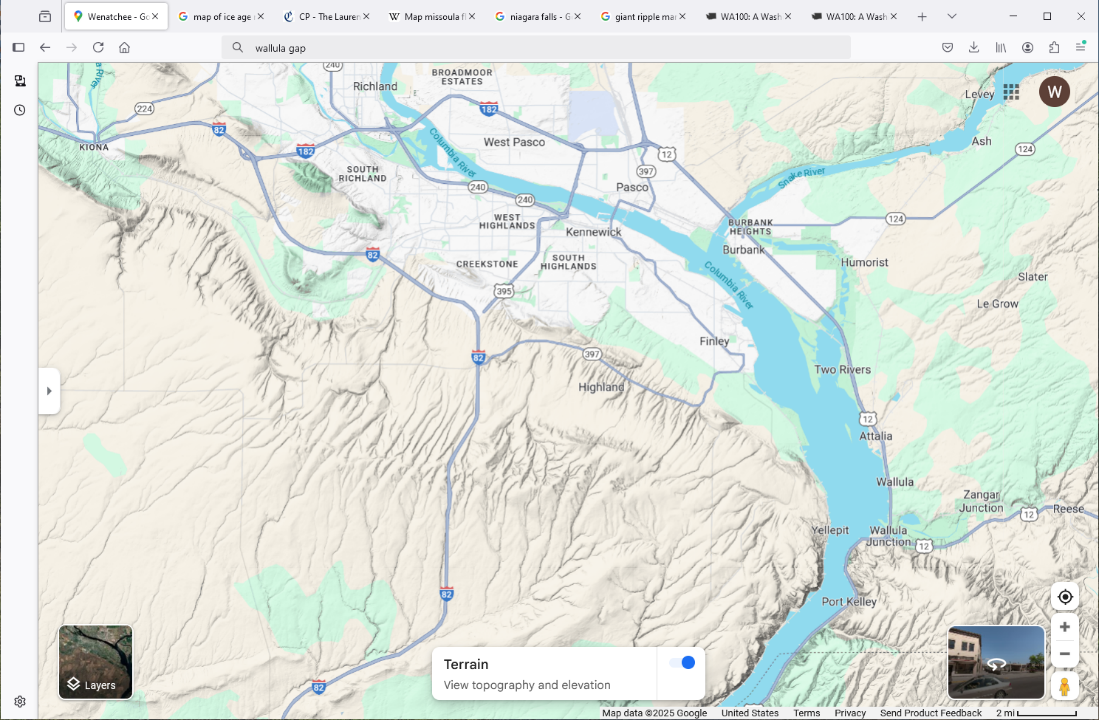 Wallula Gap
Gap
to the
Sea
to the Sea
16 km
3.2 km
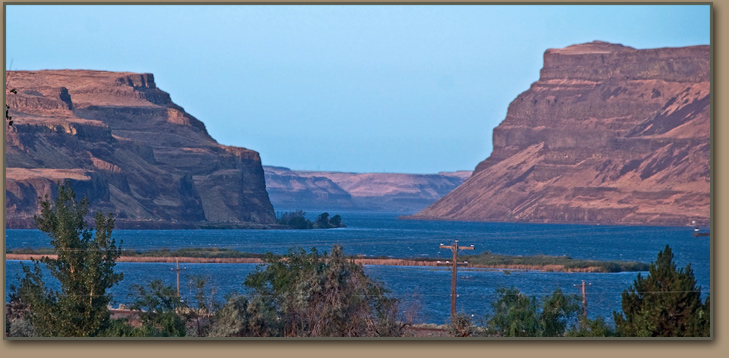 Wallula Gap
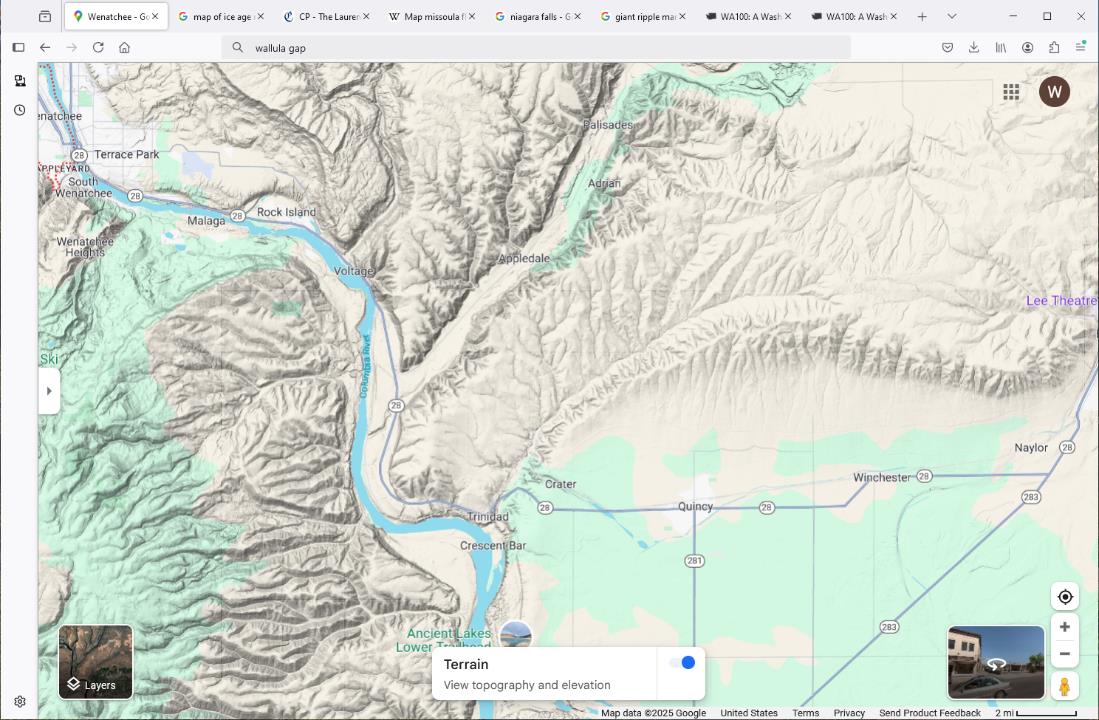 West Bar
3.2 km
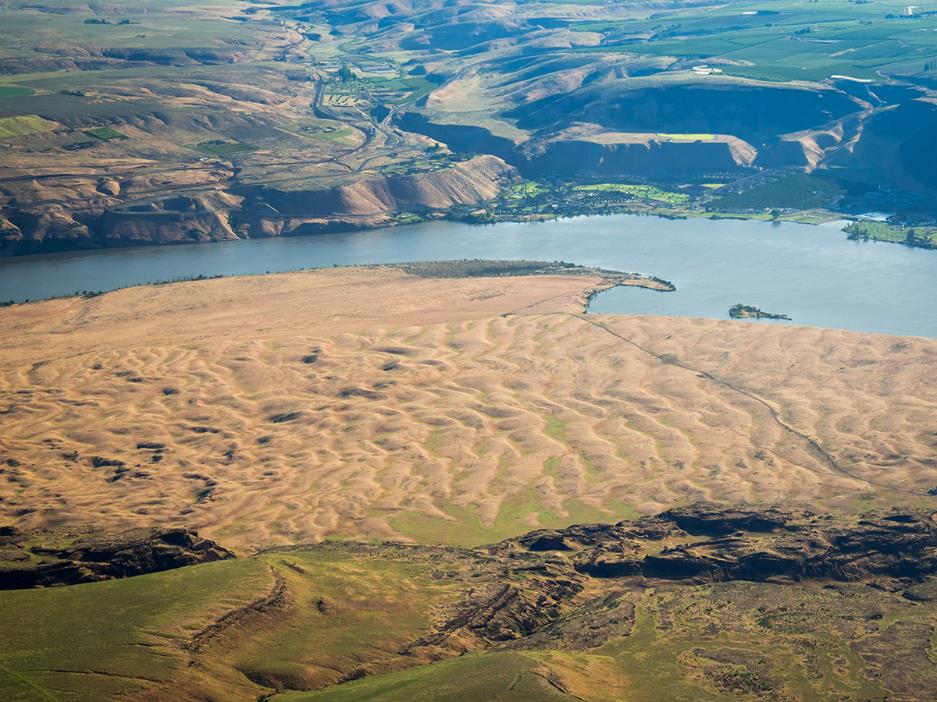 Giant
Ripple
Marks
West Bar
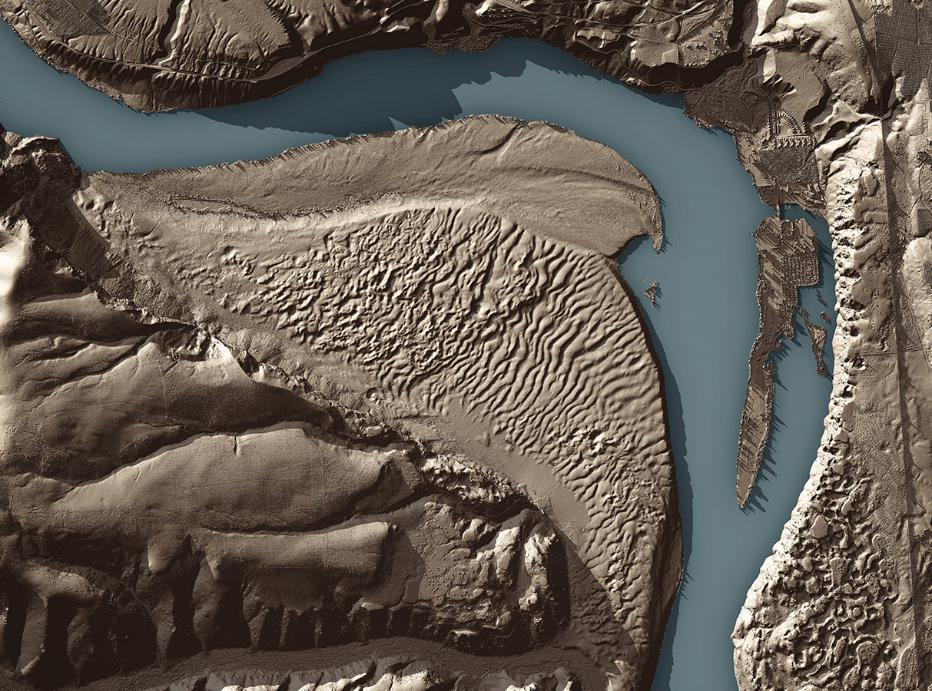 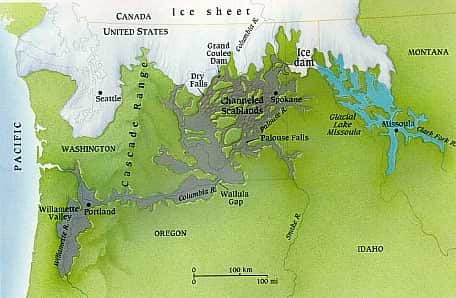 Ice Dam
Glacial
Lake